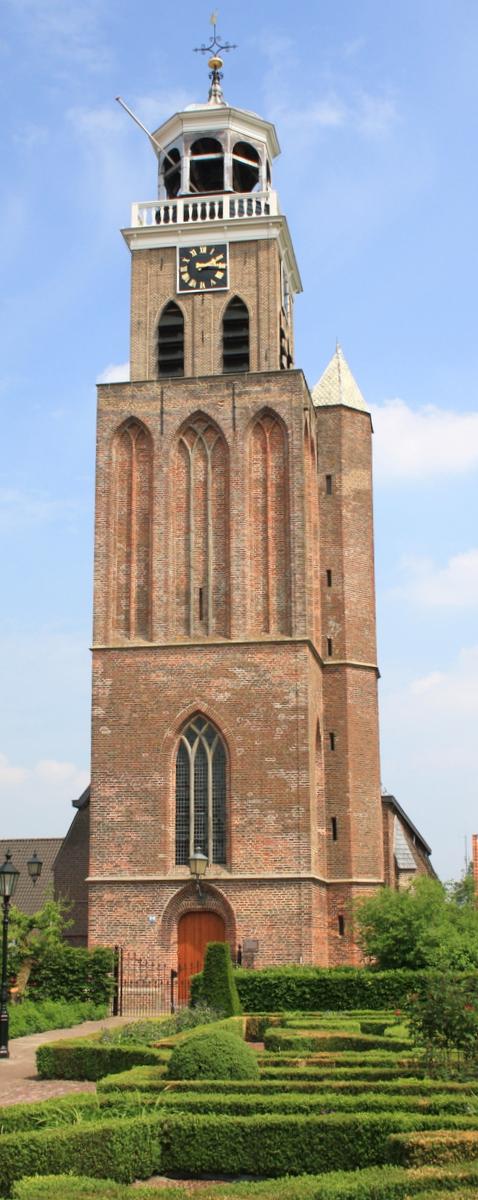 Welkom
Voorganger: 
    Ds. Douwe Wijmenga
	Ouderling van dienst:
    Esther Haasjes
	Organist:
	Johan Bredewout
    Schriftlezing:
    Lucas 6:17-26
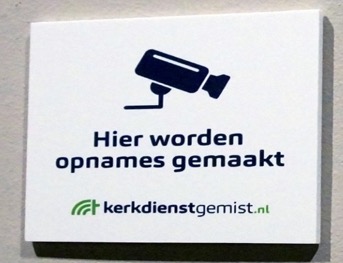 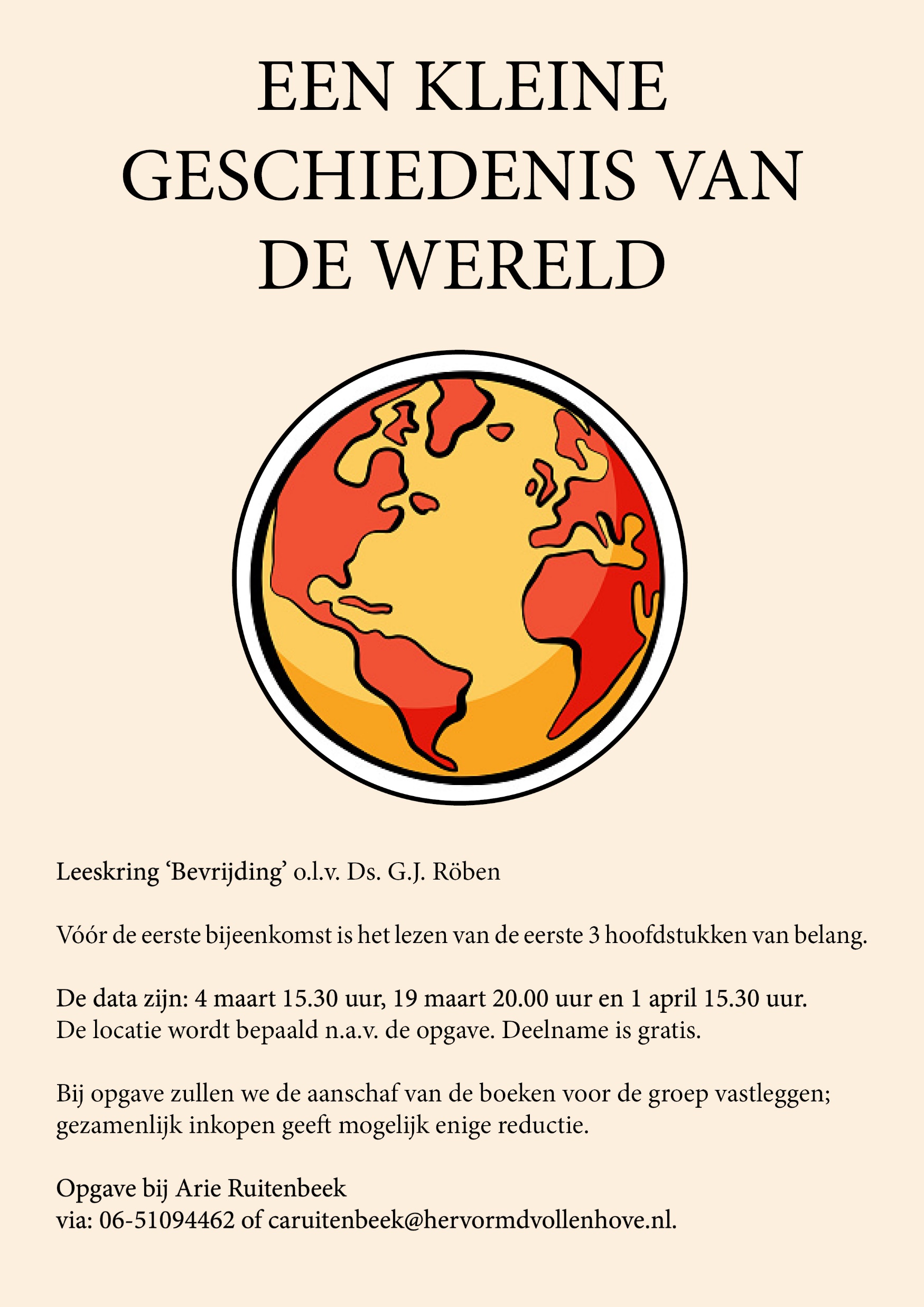 Leeskring “Bevrijding” o.l.v Ds. G.J. Röben
Vóór de eerste bijeenkomst is het lezen van de eerste 3 hoofdstukken van belang
De data’s zijn: 4 maart, 19 maart en 1 april 15.30 uur.
De locatie wordt bepaald n.a.v. de opgave. Deelname is gratis.
Bij opgave zullen we de aanschaf van de boeken voor de groep vastleggen.
Opgave bij Arie Ruitenbeek 06-51094462 of caruitenbeek@hervormdvollenhove.nl
Taizé-viering
Vanavond wordt in deze Mariakerk om 19:00 uur een Taizé-viering gehouden. Met medewerking van Vocaal en pianist Johan Bredewout. 
Een sfeer van bezinning en meditatie. Hierbij worden korte liederen gezongen die als mantra herhaald worden.
Van harte welkom!
Collecte zondag 16-01-2025
De collecte in deze dienst is bestemd voor de kerk.
De collecte bij de uitgang is bestemd voor de instandhouding van het kerkgebouw.
Via de Scipio-app van de Mariakerk kunt u thuis of in de kerk ook geven.
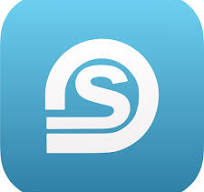 De Raad van Kerken Vollenhove/Sint Jansklooster organiseert op zes zaterdagen in de 40-dagen periode voor Pasen, een wandeling in de omgeving van Vollenhove.
Deze periode is van oudsher een tijd van vasten en bewust leven voor alle christenen. We
denken in deze tijd aan Jezus die opliep met zijn vrienden naar Jeruzalem. Hij ging over
bergen en door dalen, stap voor stap.
We geloven dat Hij nog steeds oploopt met mensen door het leven.
Wij mogen ook stappen zetten naar de ander, naar elkaar luisteren, bemoedigen en ons
bewust worden van de weg die Jezus moest gaan.
De zaterdagse wandelingen starten om 9.00 uur, duren ongeveer een uur en worden
afgesloten met koffie of thee en wat lekkers. Opgave is niet nodig.
De eerste keer is op 8 maart. Deze zaterdag en ook op 15 maart, 22 maart en 29 maart is de
start in Vollenhove vanaf “De Burght”.
Op 5 april is de start in Sint Jansklooster bij de Johanneskerk.
Voor de laatste wandeling op 12 april wordt er om 9.00 uur verzameld bij de “De Burght” in
Vollenhove OF om 9.15 uur in het Waterloopbos.
Iedereen is welkom om aan te sluiten, ook als het maar één keer zou zijn !
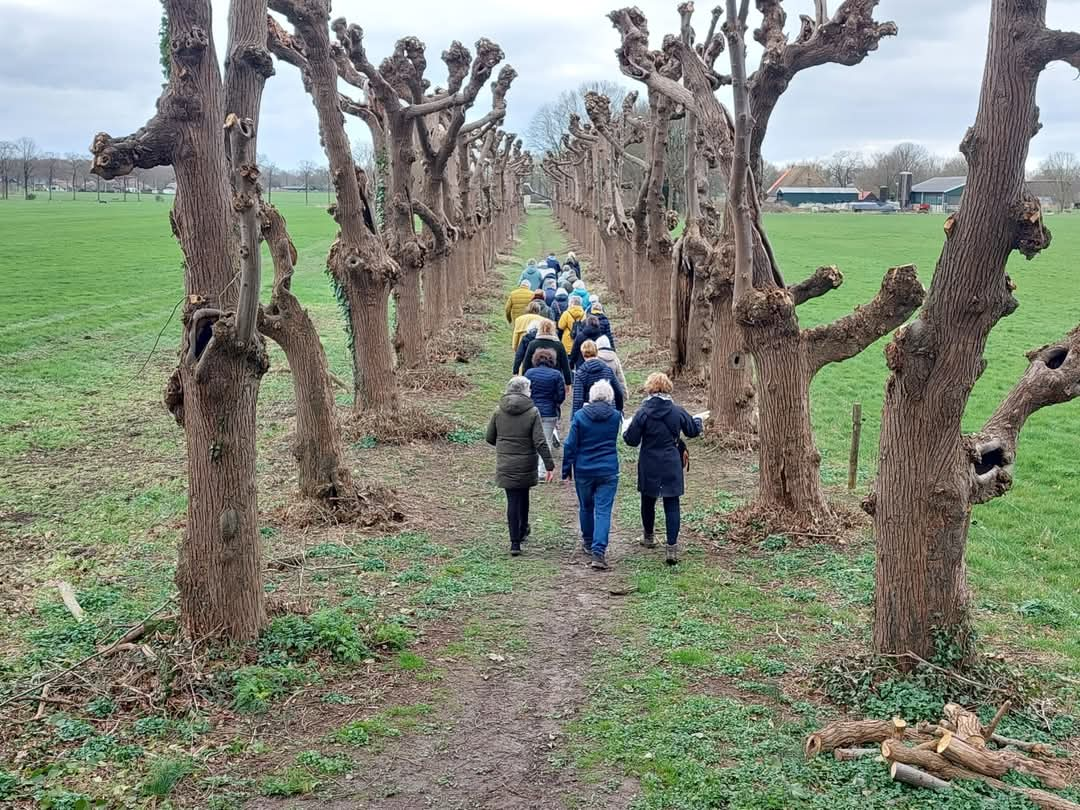 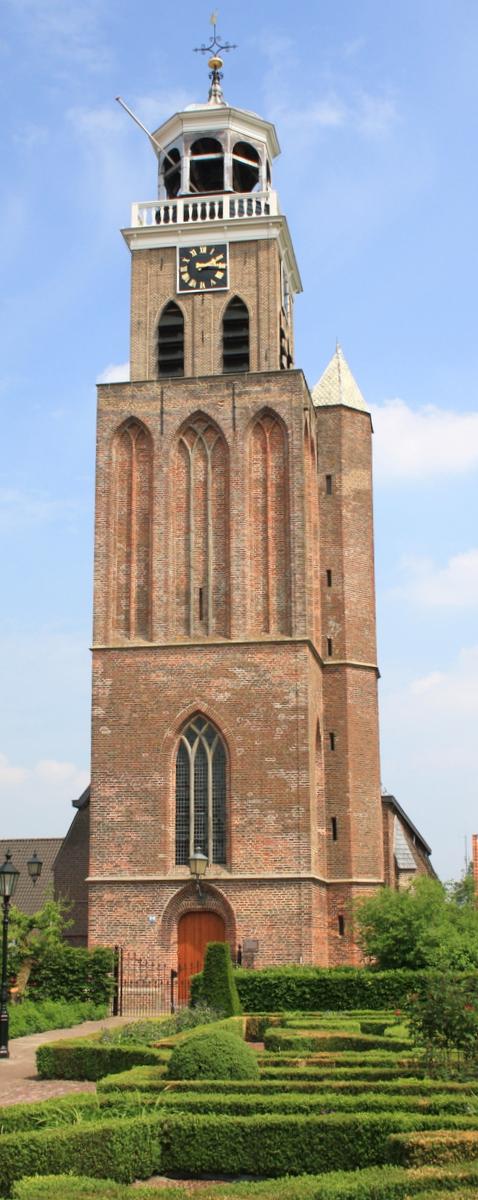 Welkom
Voorganger: 
    Ds. Douwe Wijmenga
	Ouderling van dienst:
    Esther Haasjes
	Organist:
	Johan Bredewout
    Schriftlezing:
    Lucas 6:17-26
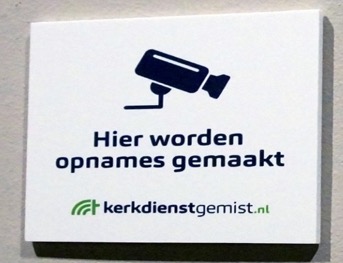 NLB 905 “Wie zich door God alleen laat leiden”
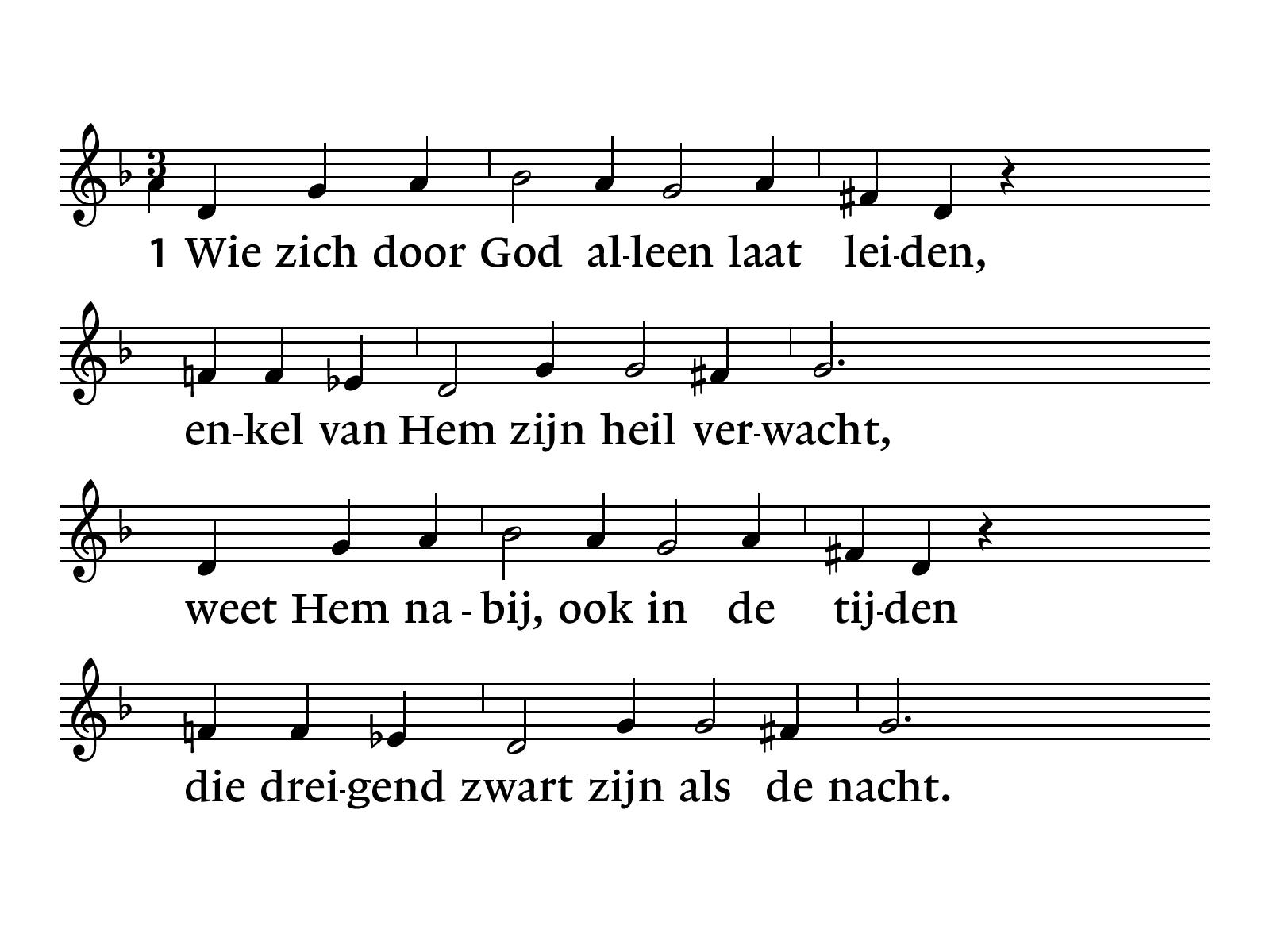 NLB 905
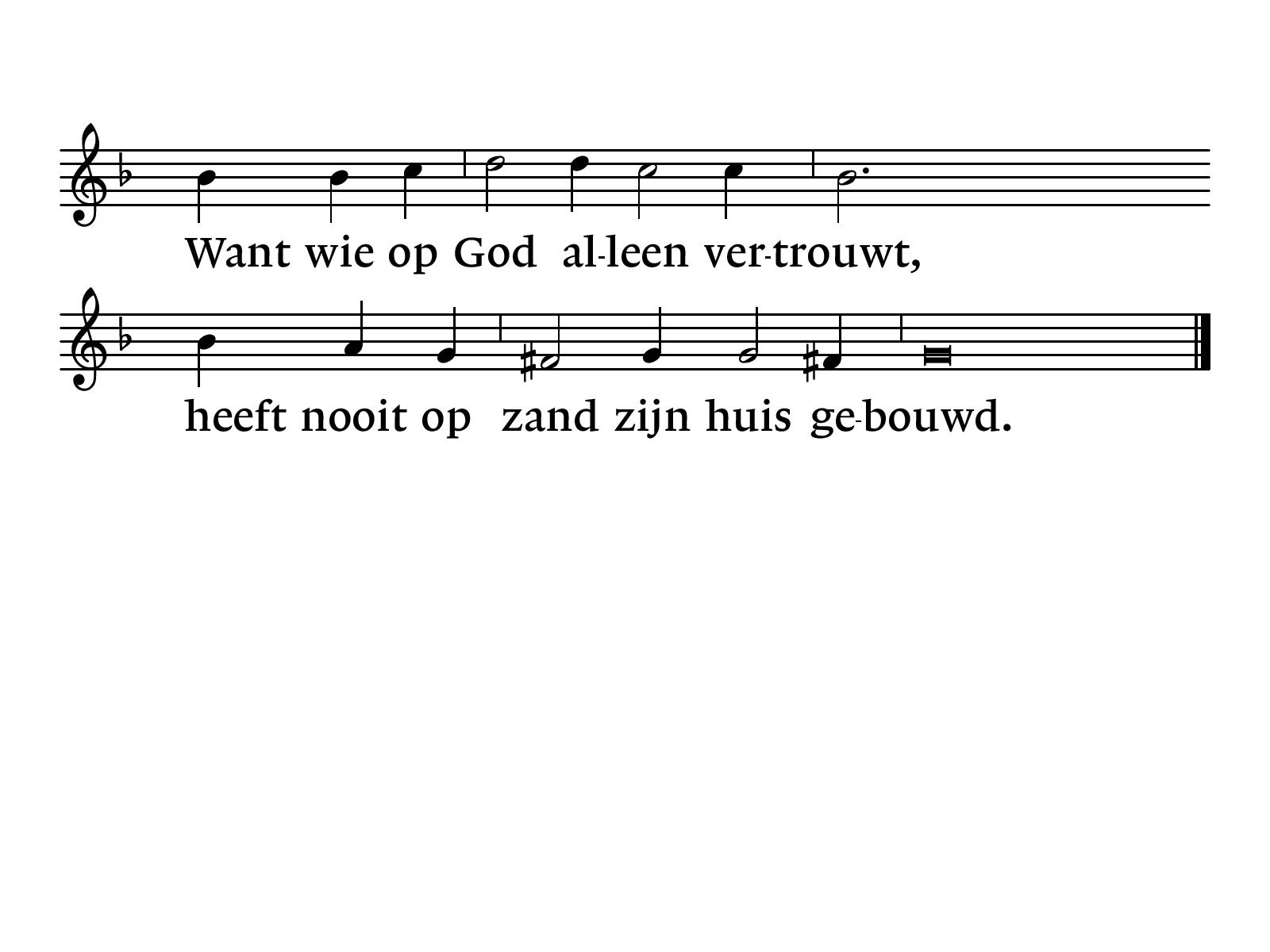 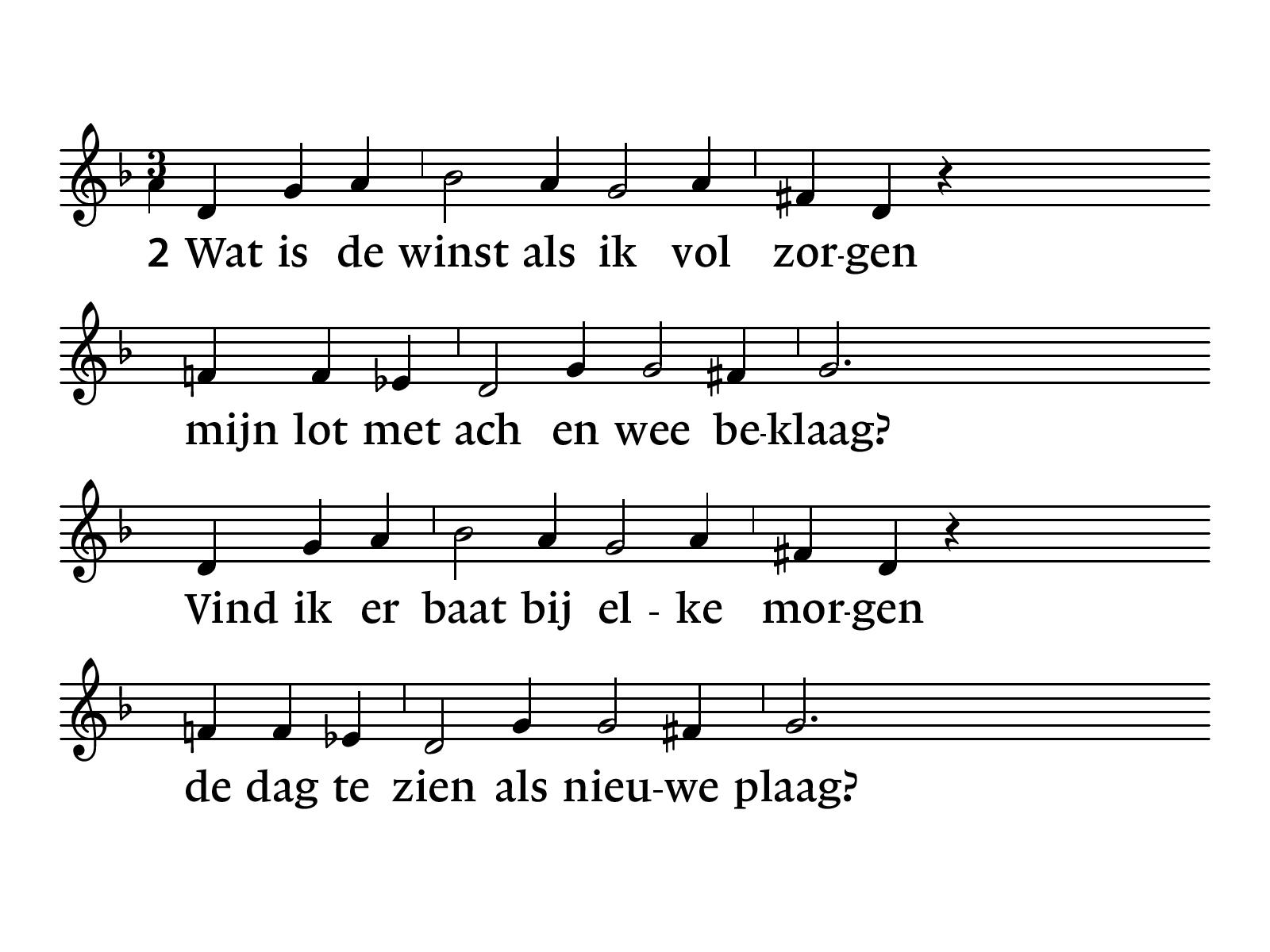 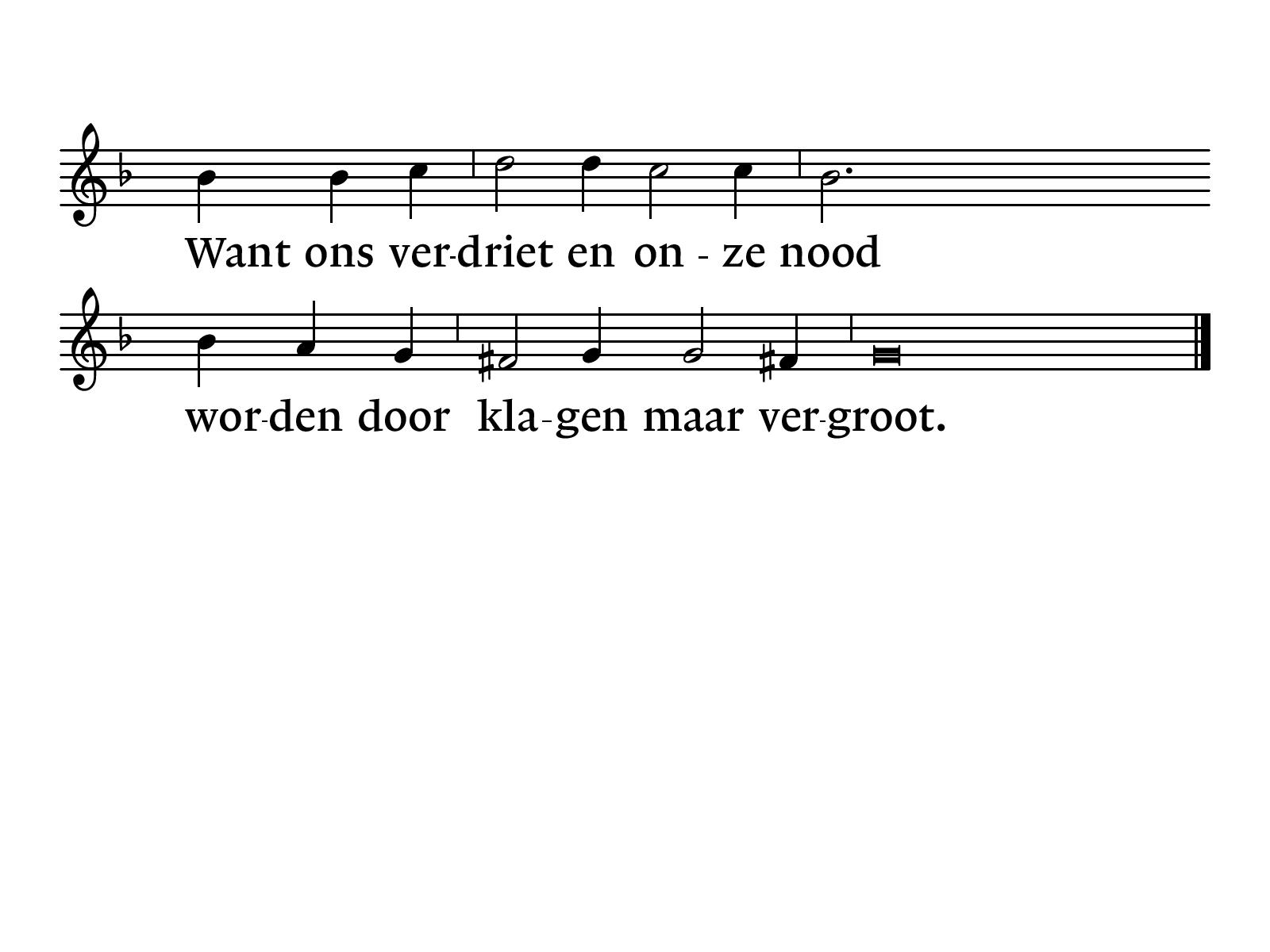 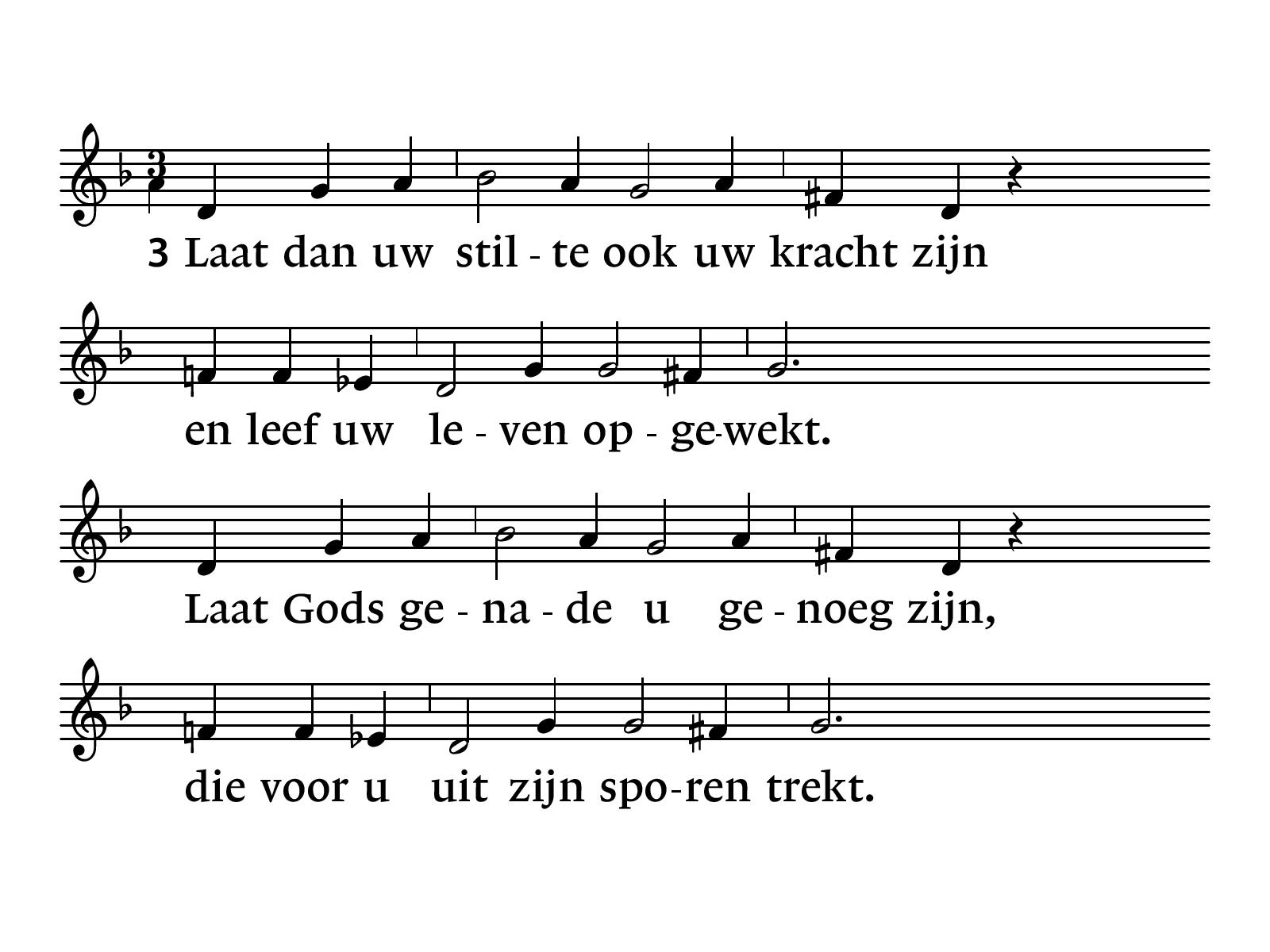 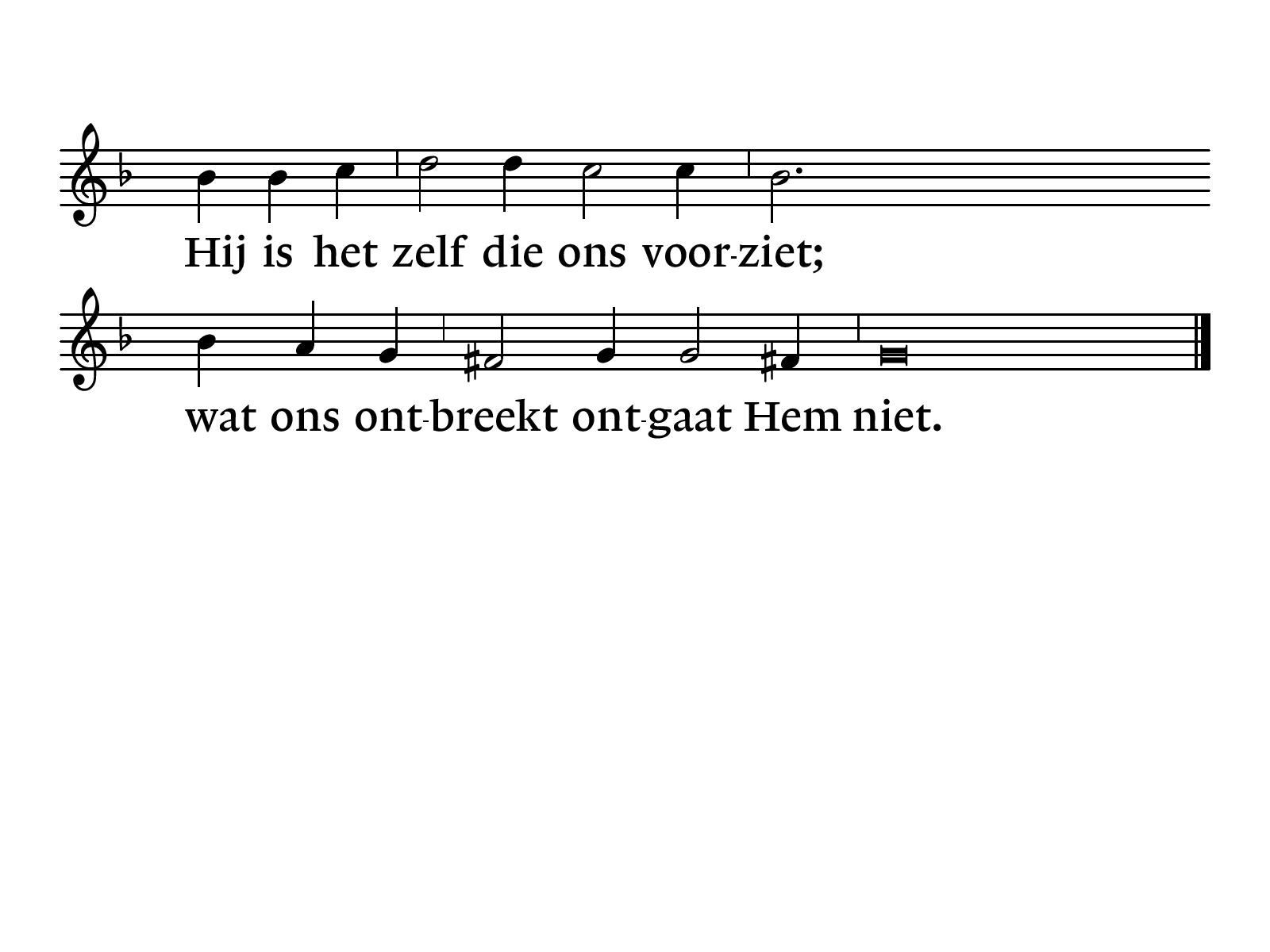 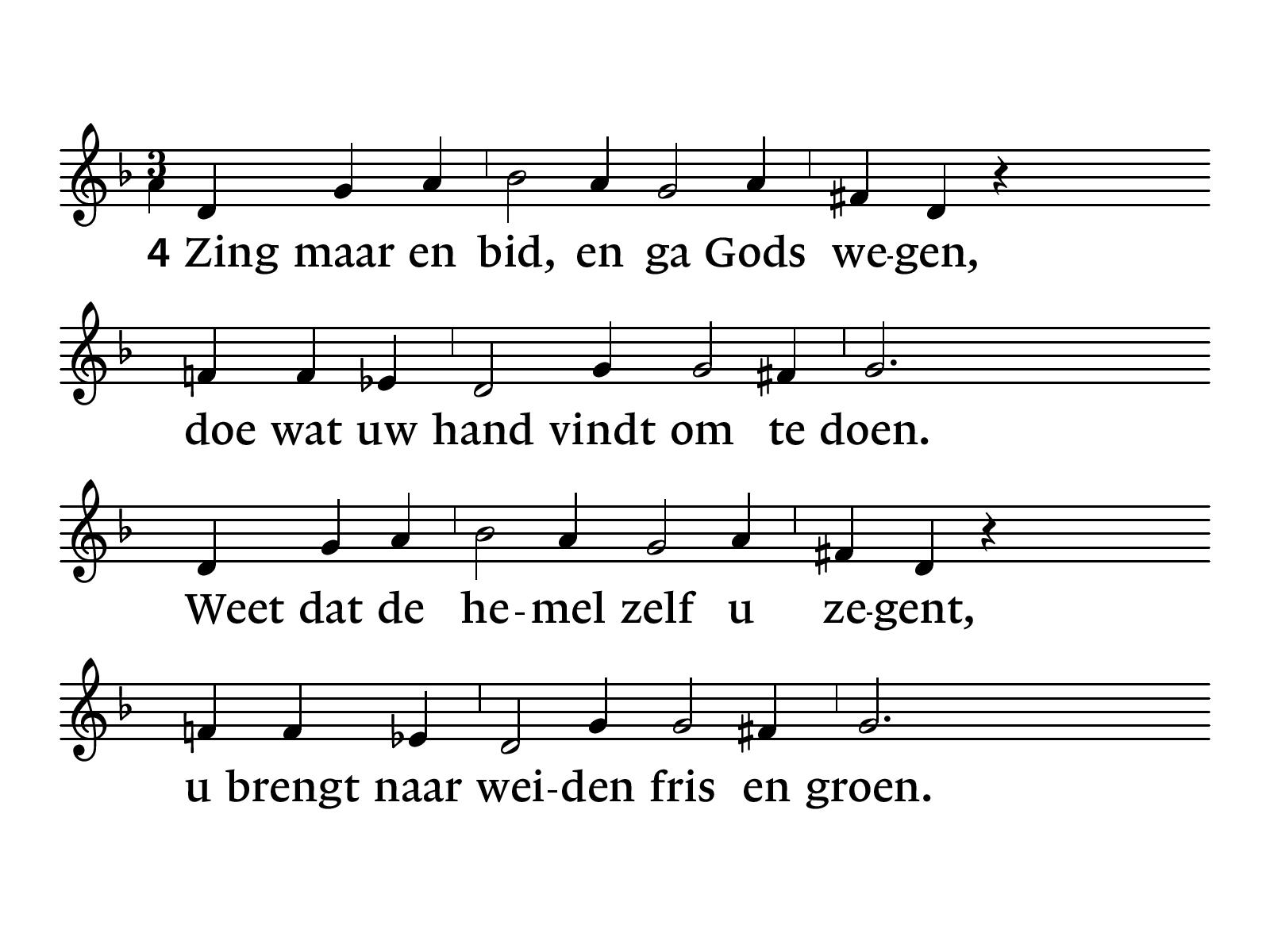 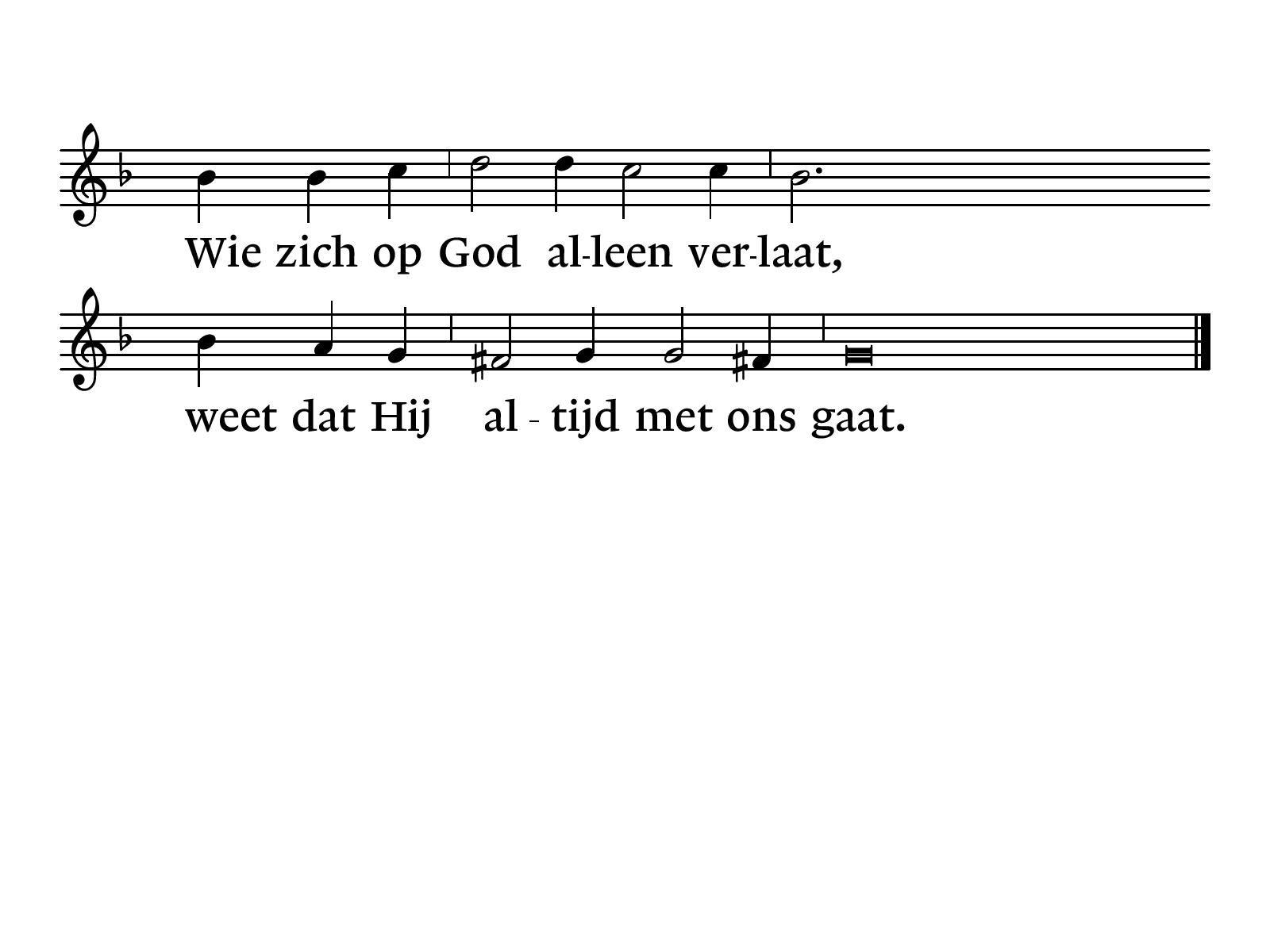 Welkom, mededelingen
Intochtslied NLB 122 “Hoe sprong mijn hart hoog op in mij”
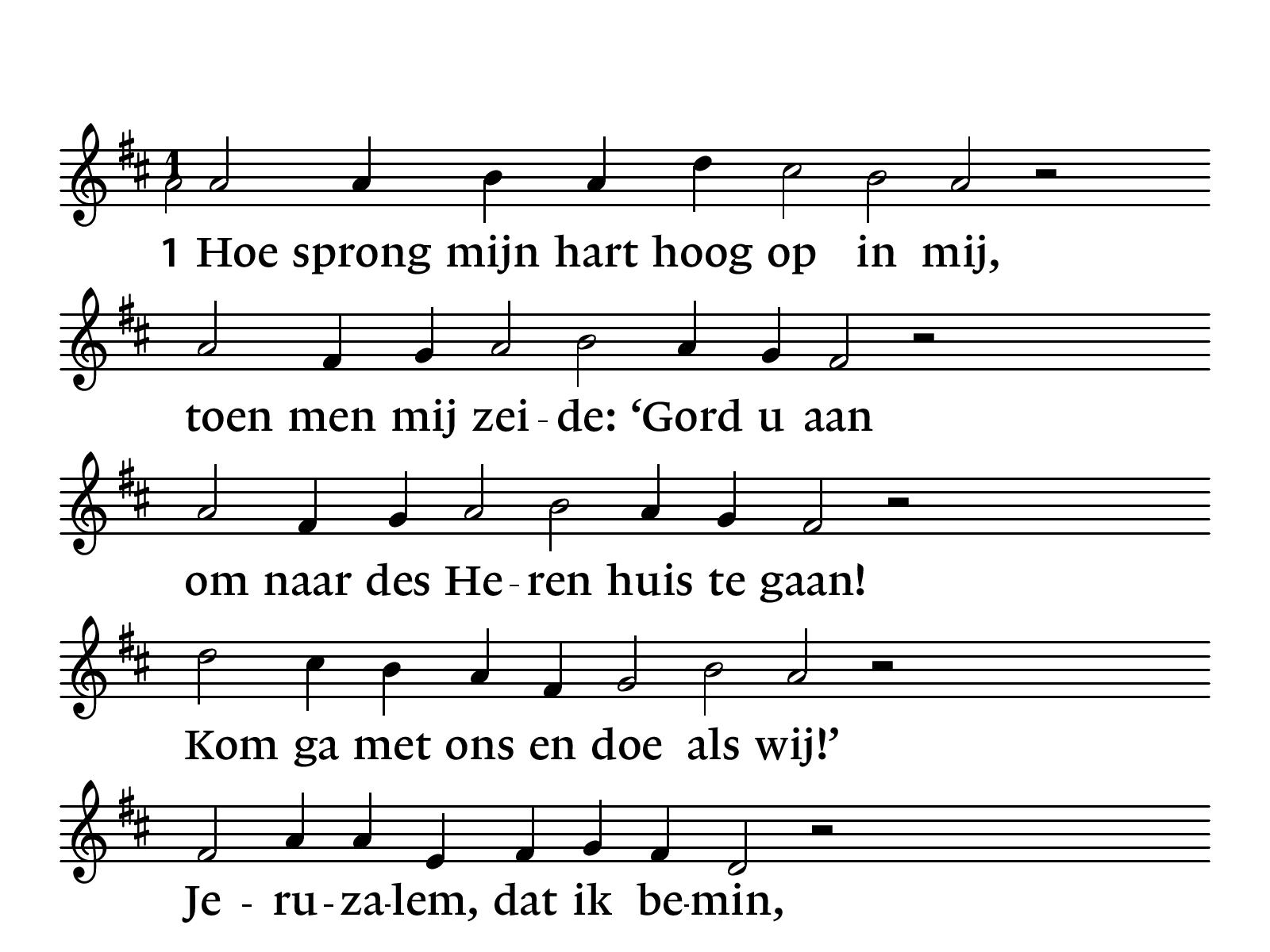 Nlb 122
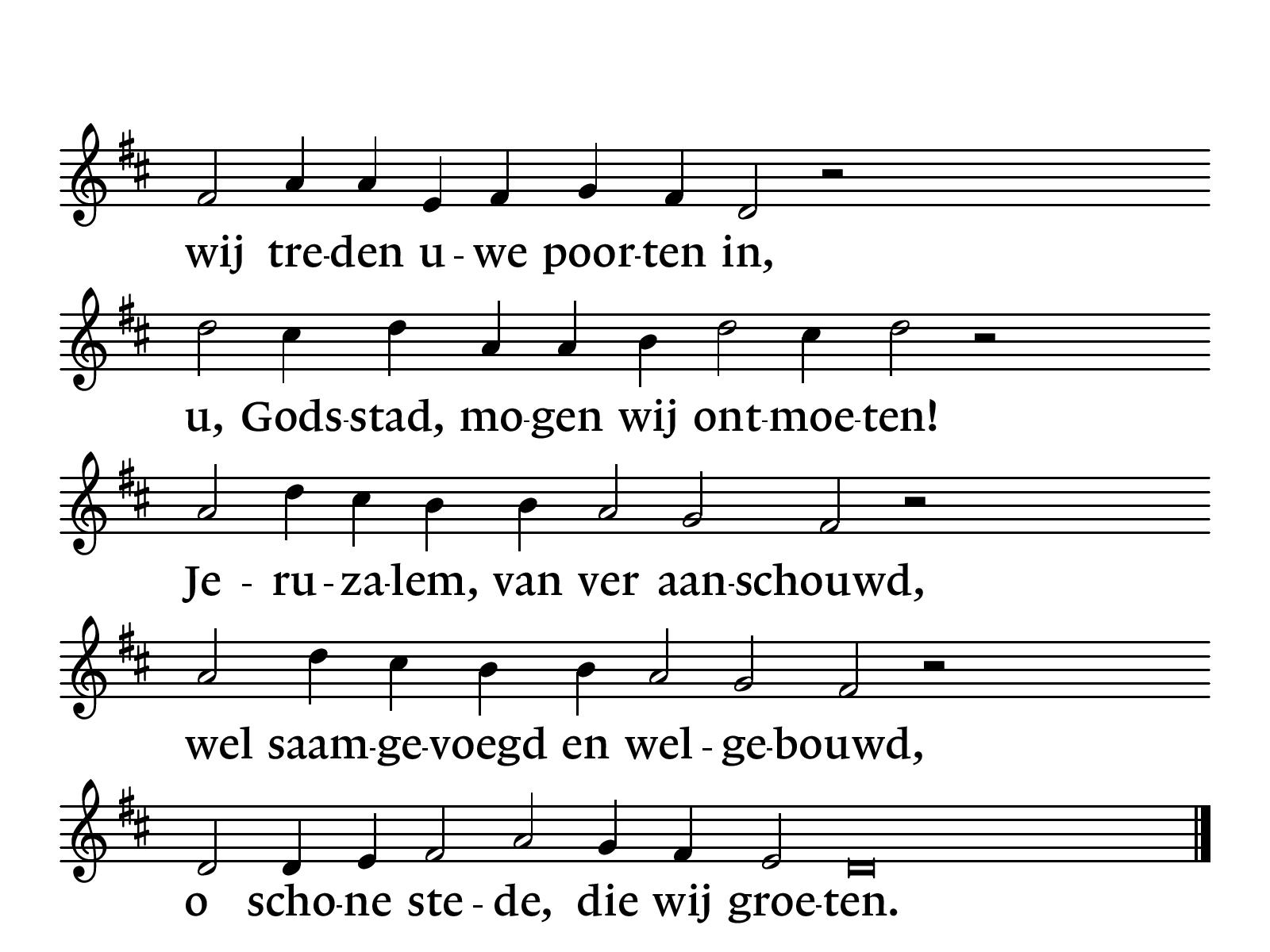 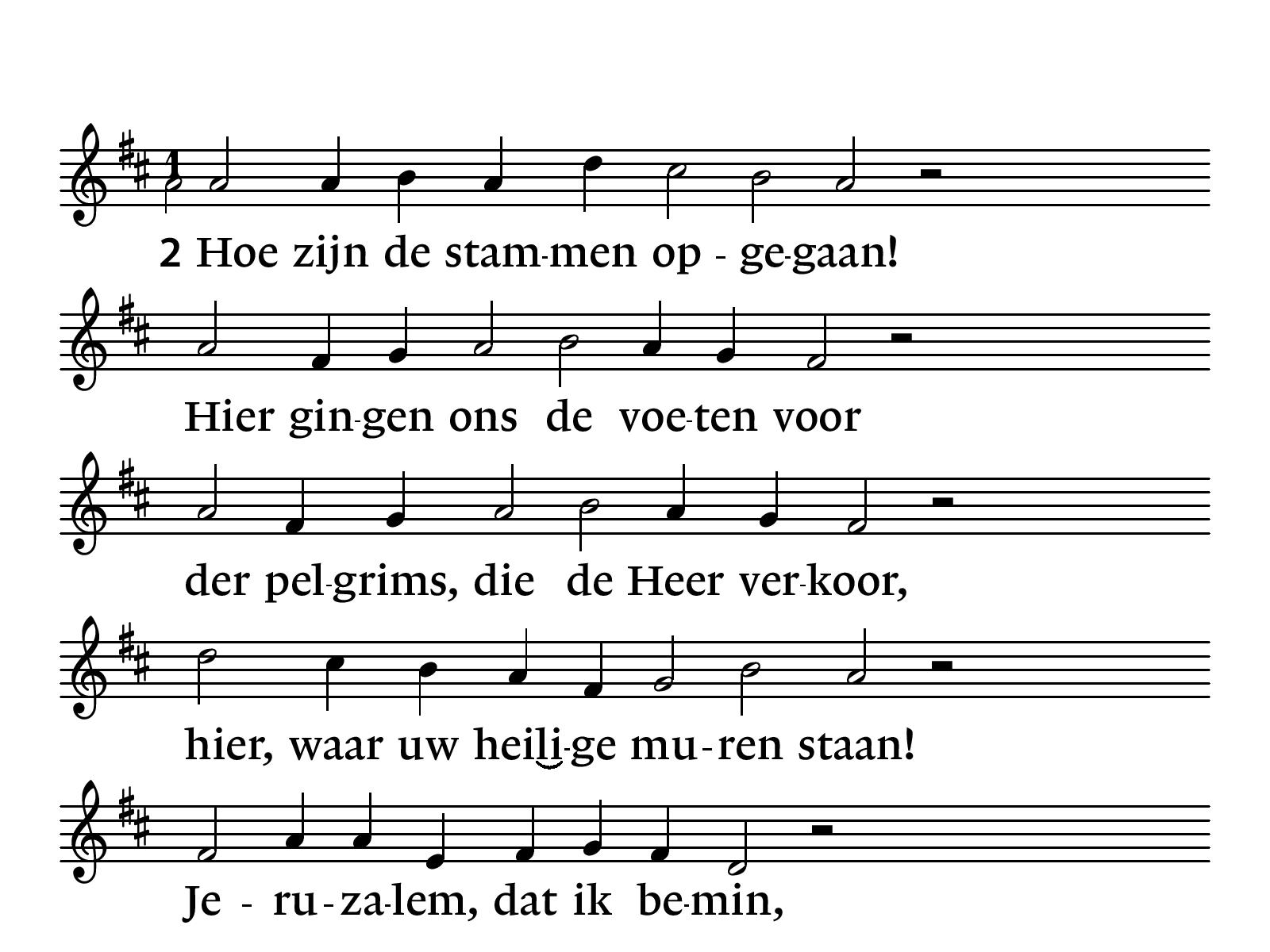 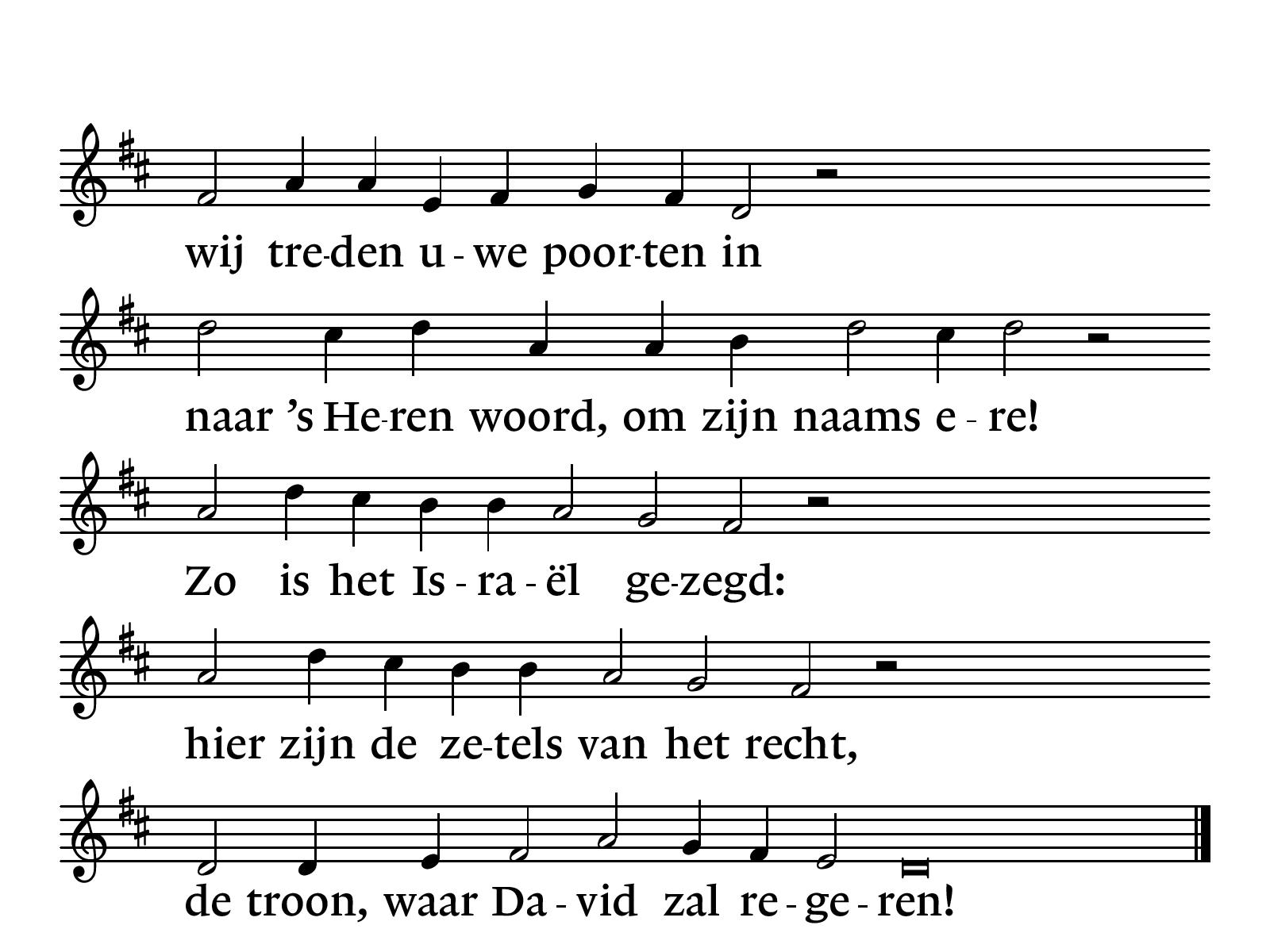 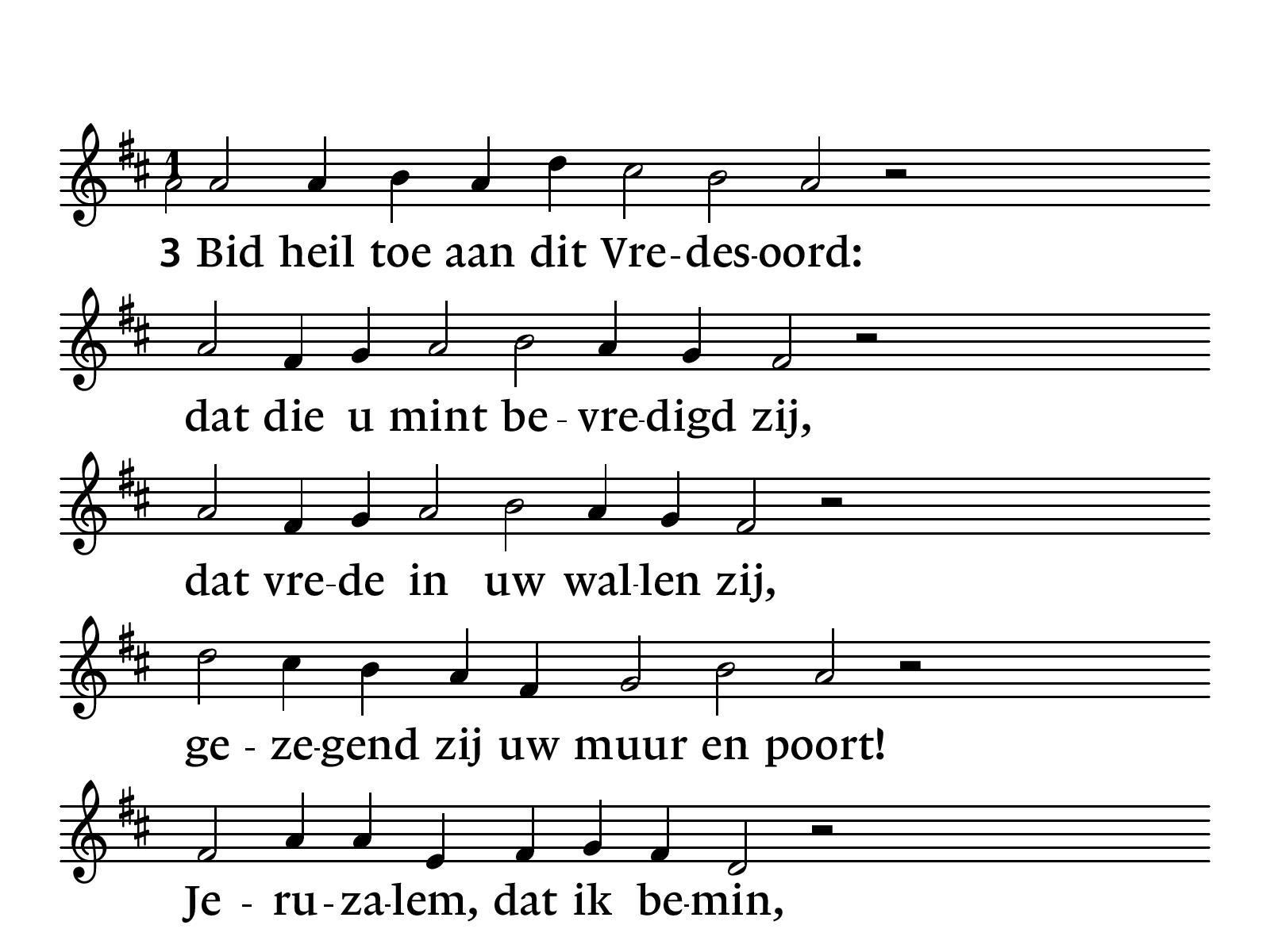 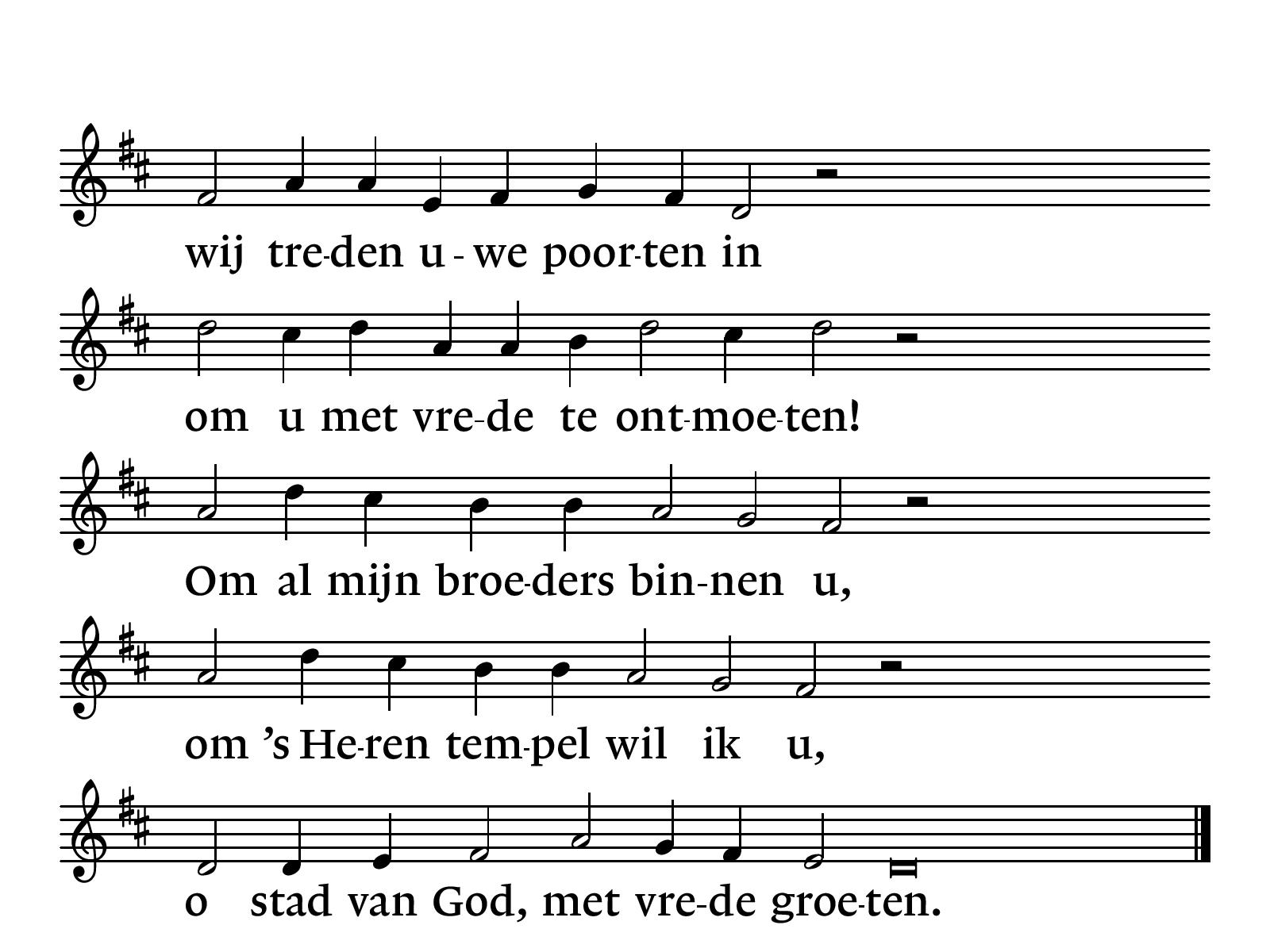 Stil gebed, votum en groet
Inleidende woorden
NLB 836: 1, 2 en 5 “O Heer die onze Vader zijt,”
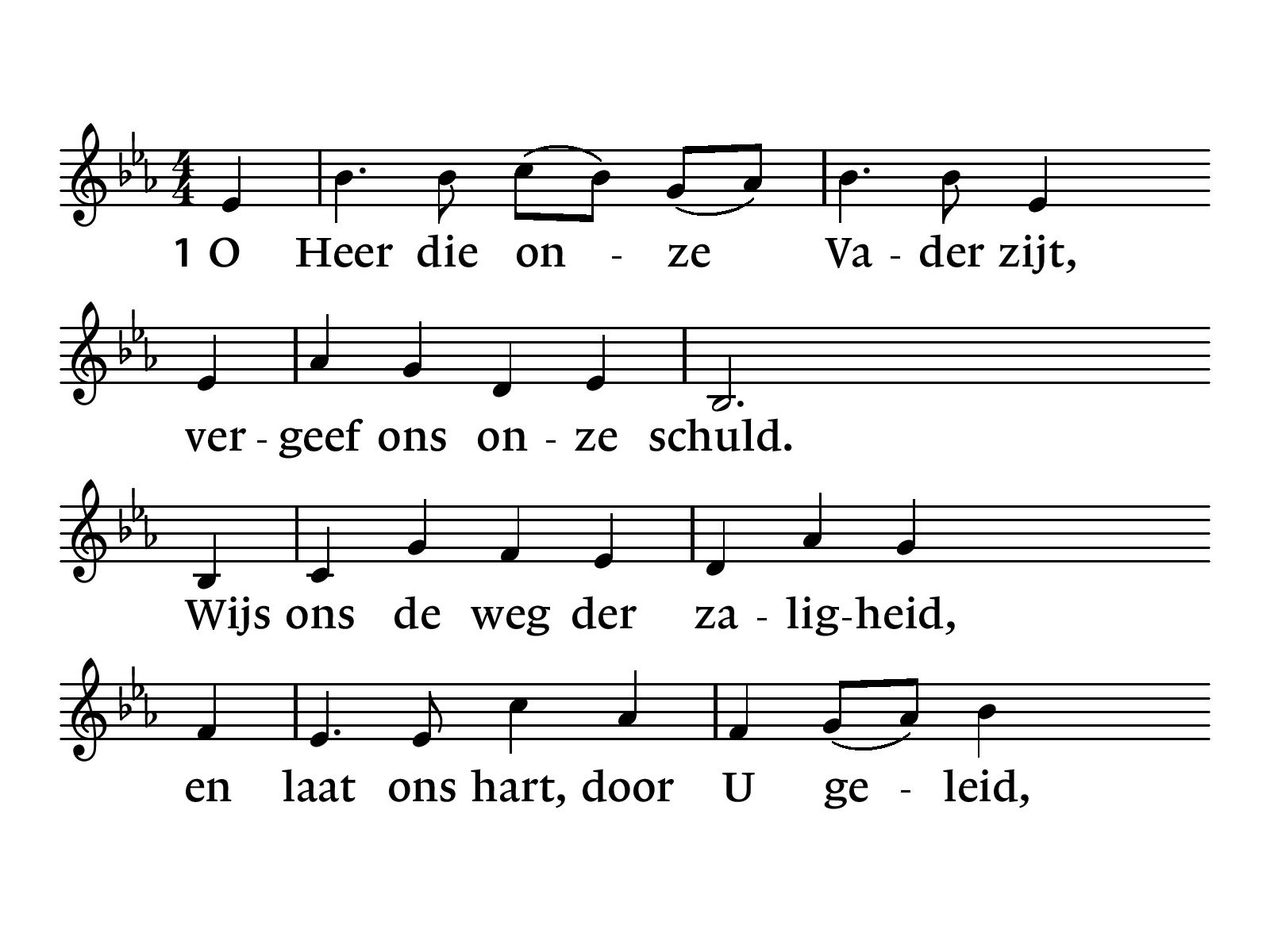 NLB 836
Drempelgebed
Woorden voor onderweg
Opw. 124 “Ik bouw op U, mijn schild en mijn Verlosser”
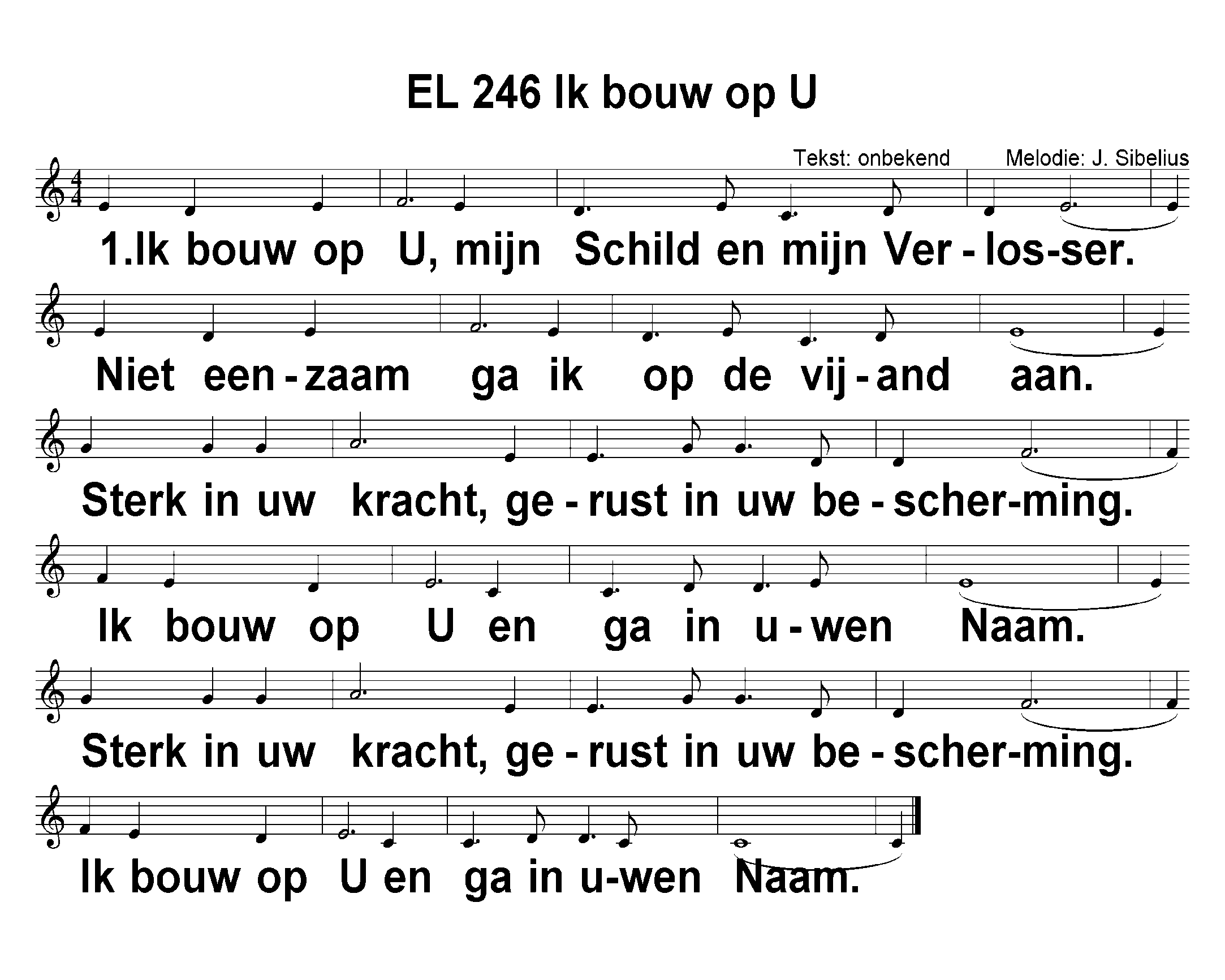 Opwekking 124
Opwekking 124
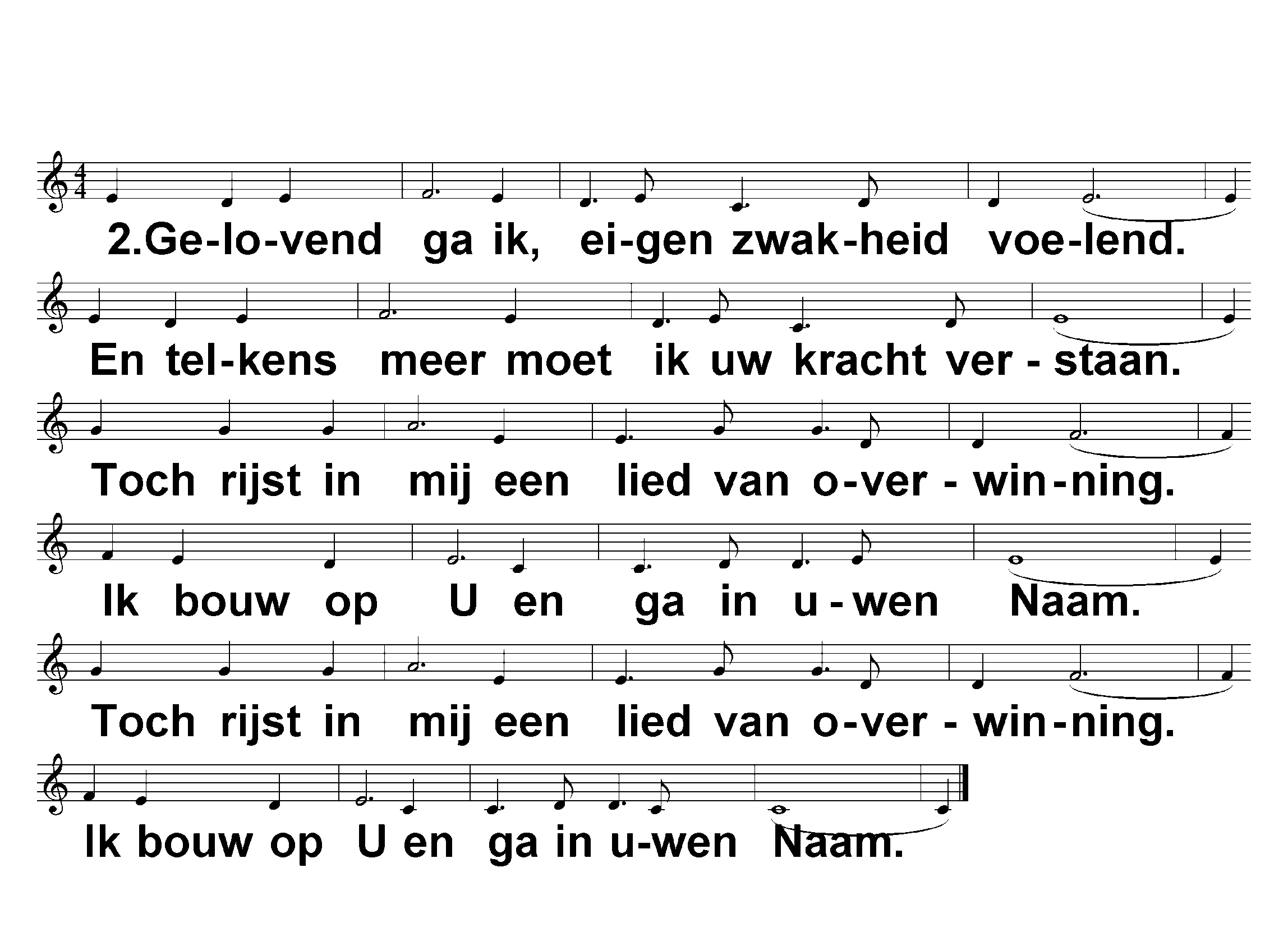 Opwekking 124
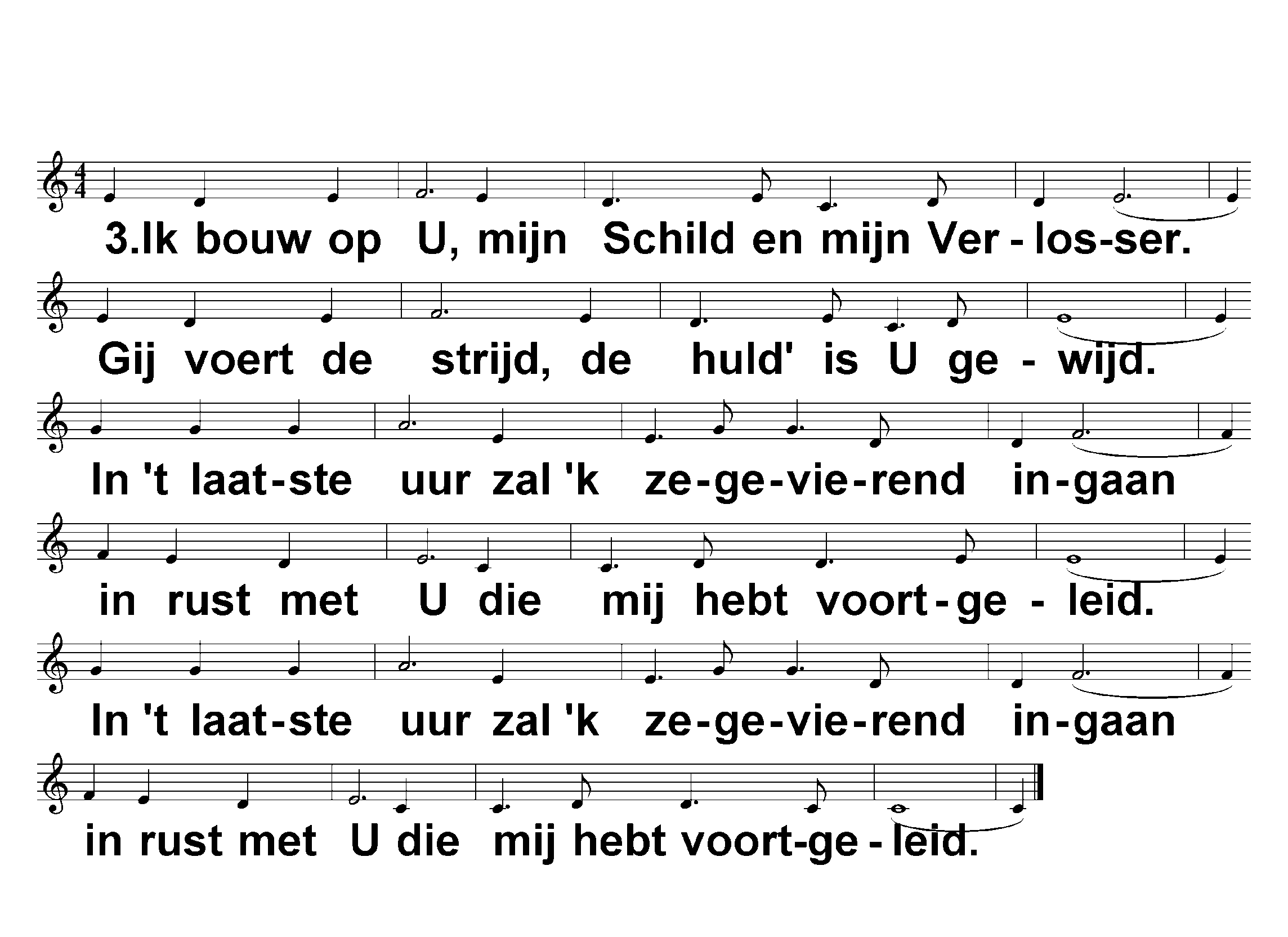 © St. Opwekking/Continental Sound (met toestemming van CCLicentie)
vertaling: Opwekking   oorspr.titel: Be still my soul
Gebed bij opening Schrift
Kinderen naar nevendienst
Lezing Lucas 6:17-26
17.Toen hij met hen de berg was afgedaald, bleef hij staan op een plaats waar het vlak was. Daar had een groot aantal van zijn leerlingen zich verzameld, evenals een menigte mensen uit heel Judea en Jeruzalem en uit de kuststreek van Tyrus en Sidon. 18.Ze waren gekomen om naar hem te luisteren en zich van hun ziekten te laten genezen: ook degene die gekweld werden door onreine geesten werden genezen.
19.En de hele menigte probeerde hem aan te raken, want er ging een kracht van hem uit die allen genas. 20.Hij richtte zijn blik op zijn leerlingen en zei: Gelukkig jullie die arm zijn, want van jullie is het koninkrijk van God. 21.Gelukkig jullie die honger hebben, want je zult verzadigd worden. Gelukkig wie nu huilt, want je zult lachen. 22.Gelukkig zijn jullie wanneer de mensen jullie omwille van de Mensenzoon haten en buitensluiten en beschimpen en je naam door het slijk halen.
23.Wees verheugd als die dag komt en spring op van blijdschap, want jullie zullen rijkelijk beloond worden in de hemel. Vergeet niet dat hun voorouders de profeten op dezelfde wijze hebben behandeld. 24.Maar wee jullie die rijk zijn, jullie hebben je deel al gehad. 25.Wee jullie die nu verzadigd zijn, want je zult hongeren. Wee jullie die nu lachen, want je zult treuren en huilen.
26.Wee jullie wanneer alle mensen lovend over je spreken want hun voorouders hebben de valse profeten op dezelfde wijze behandeld.
NLB 996 “Om eenvoudigen van geest”
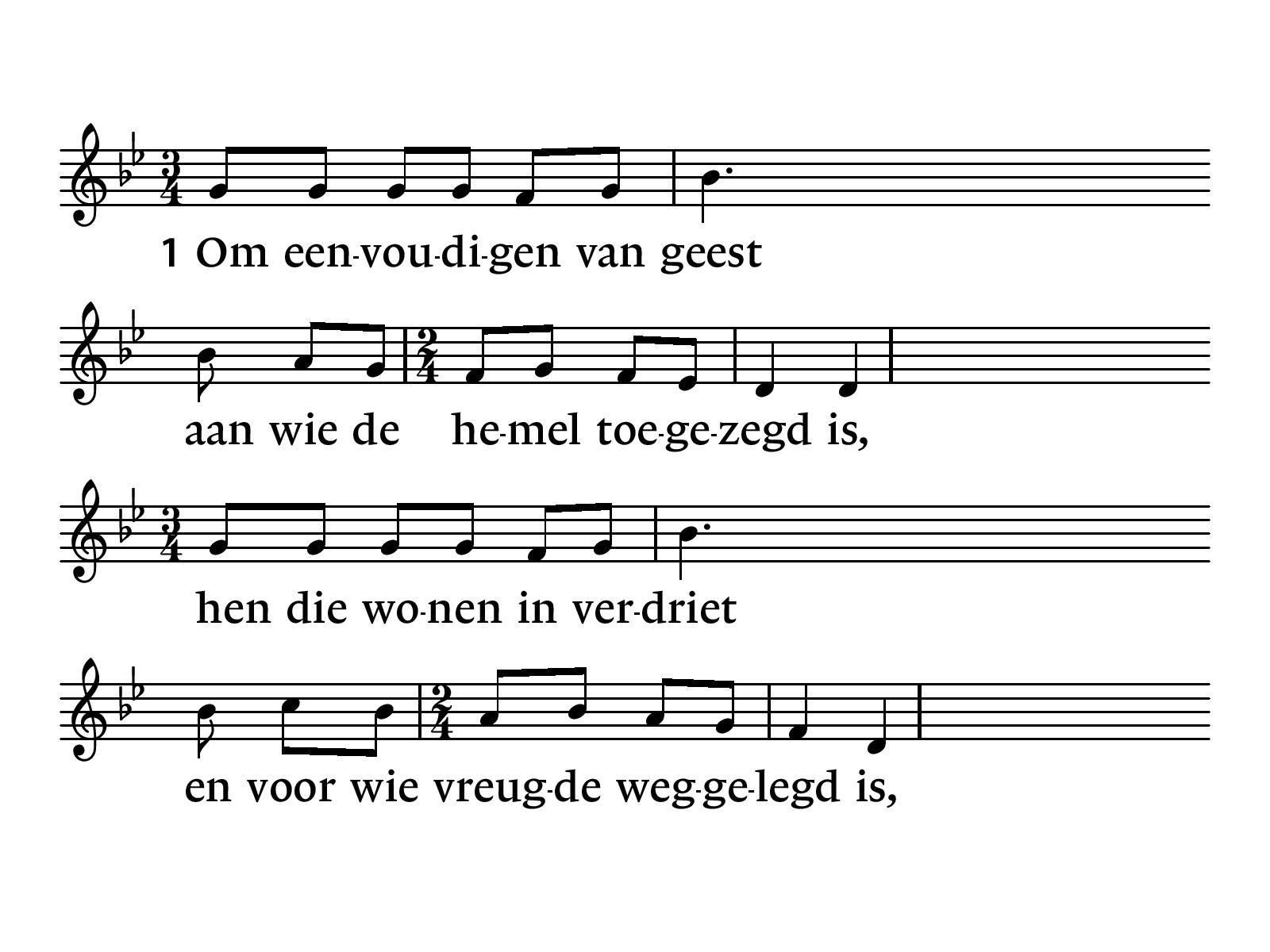 NLB 996
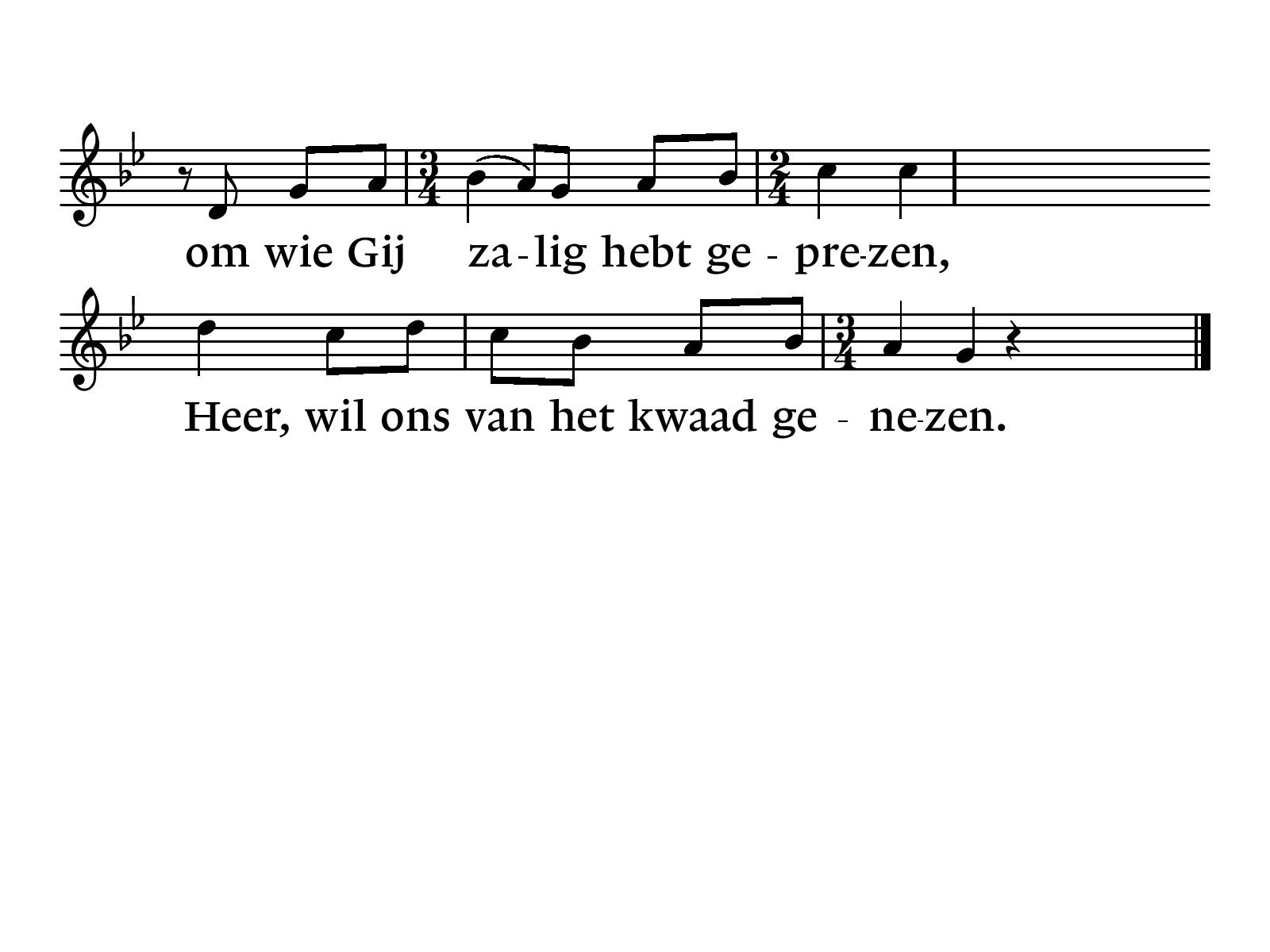 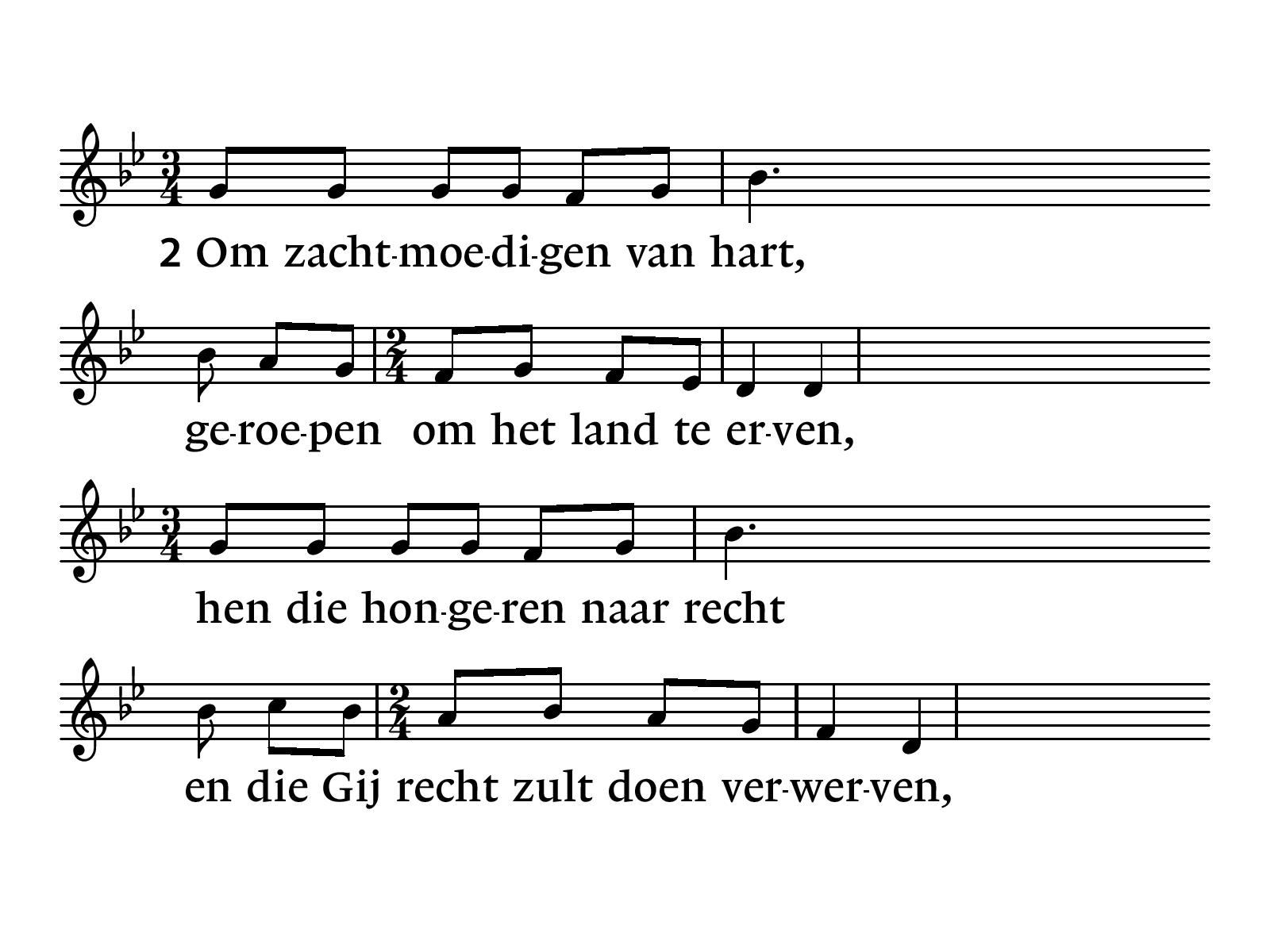 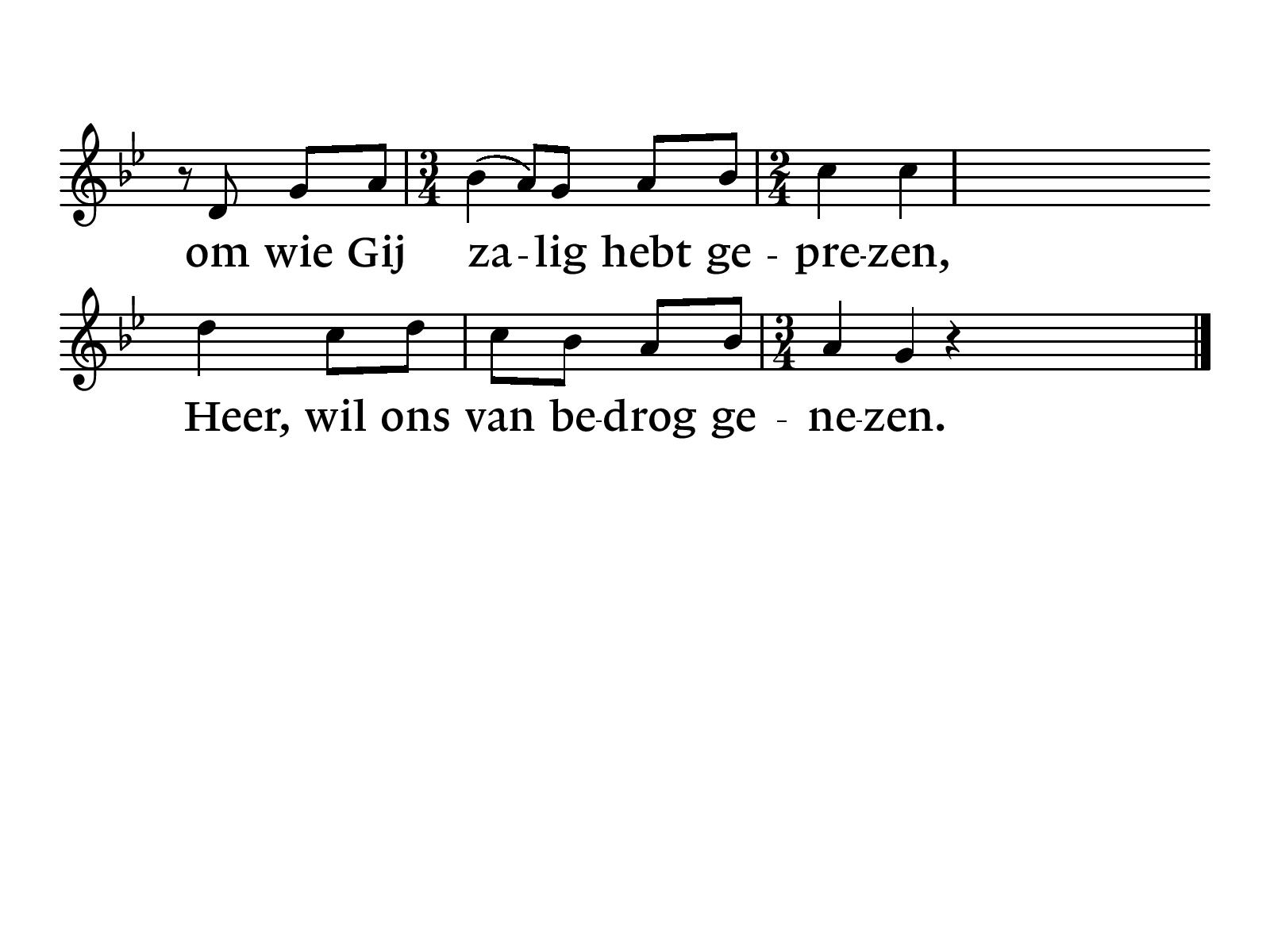 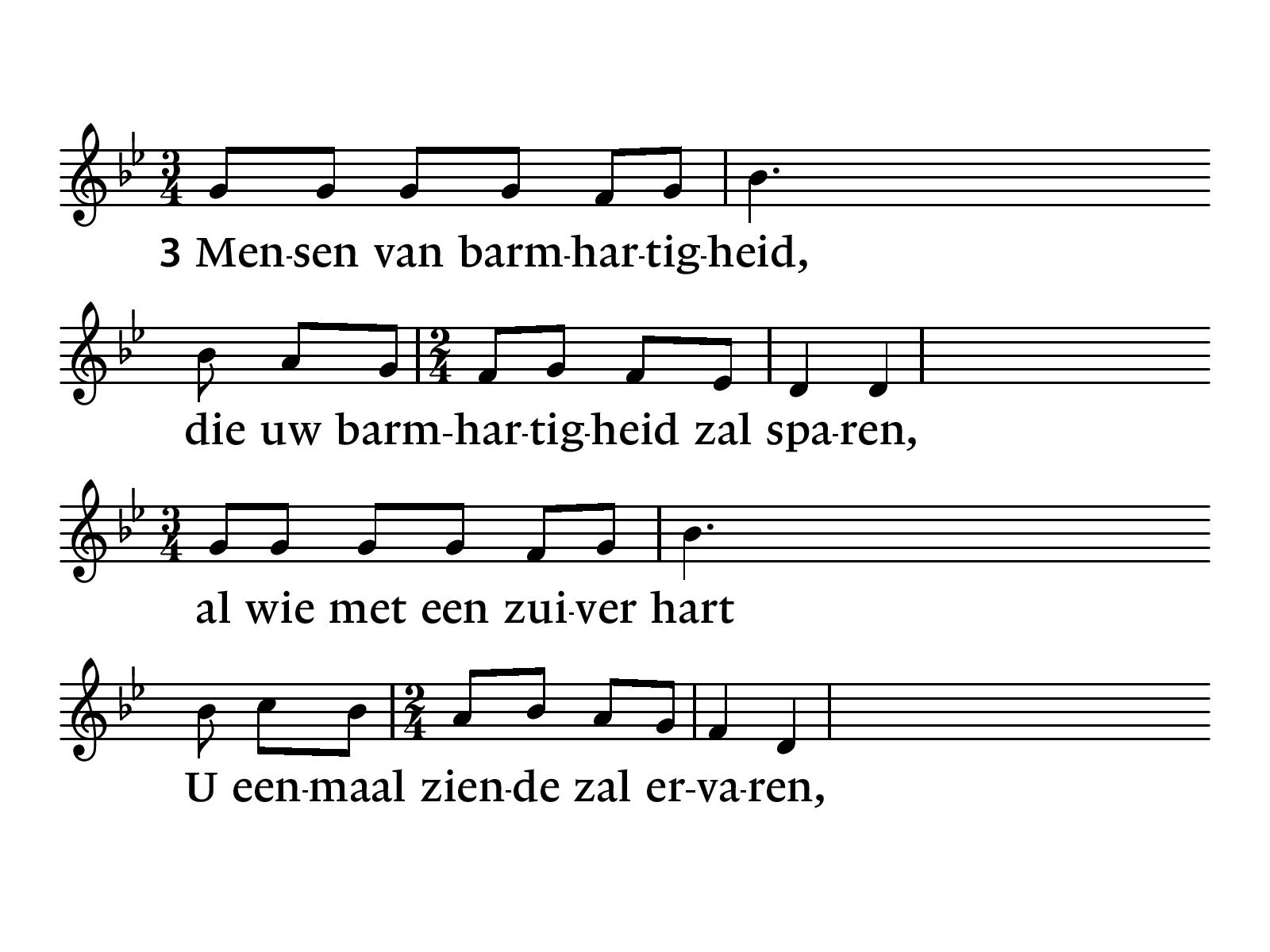 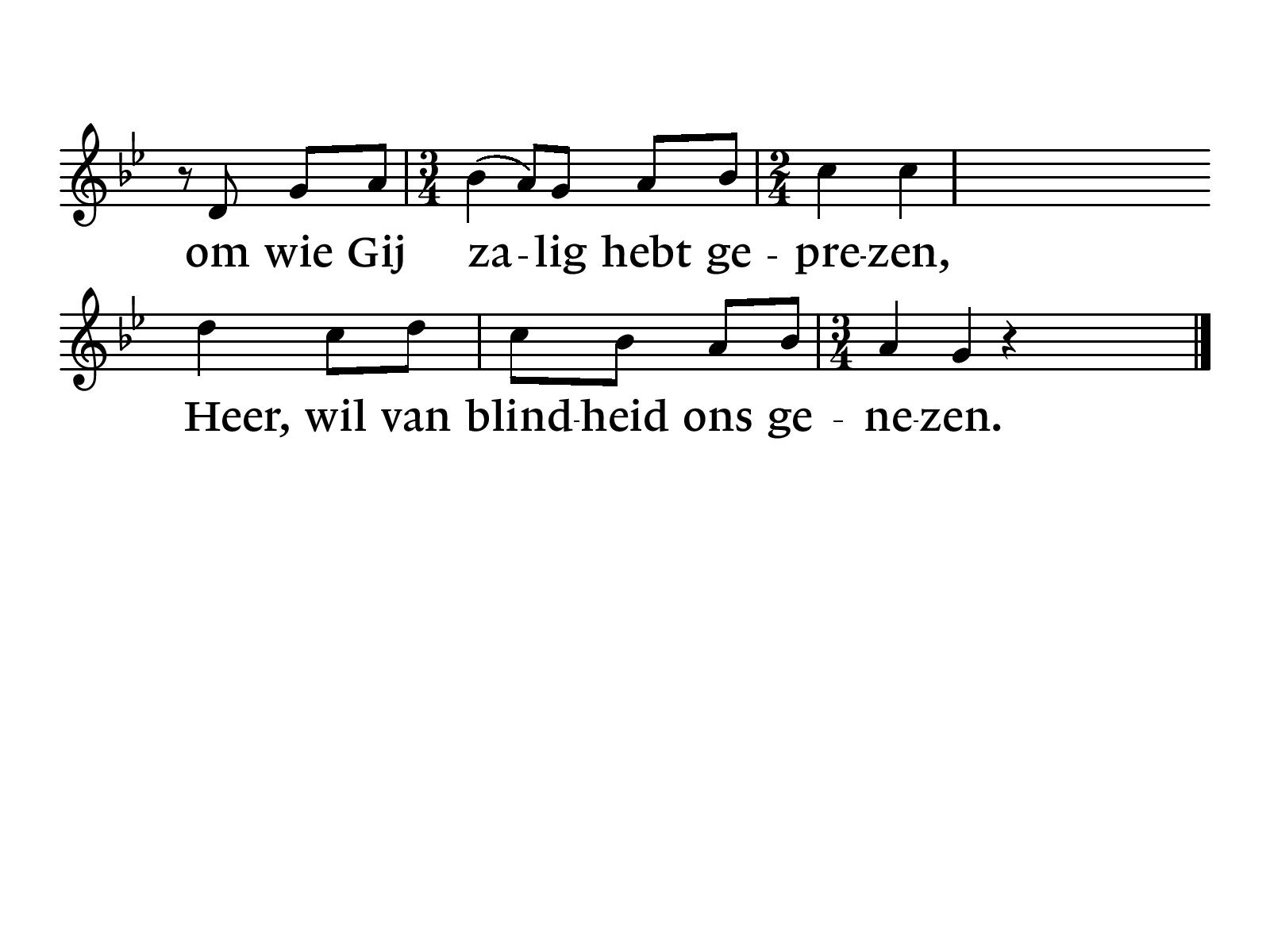 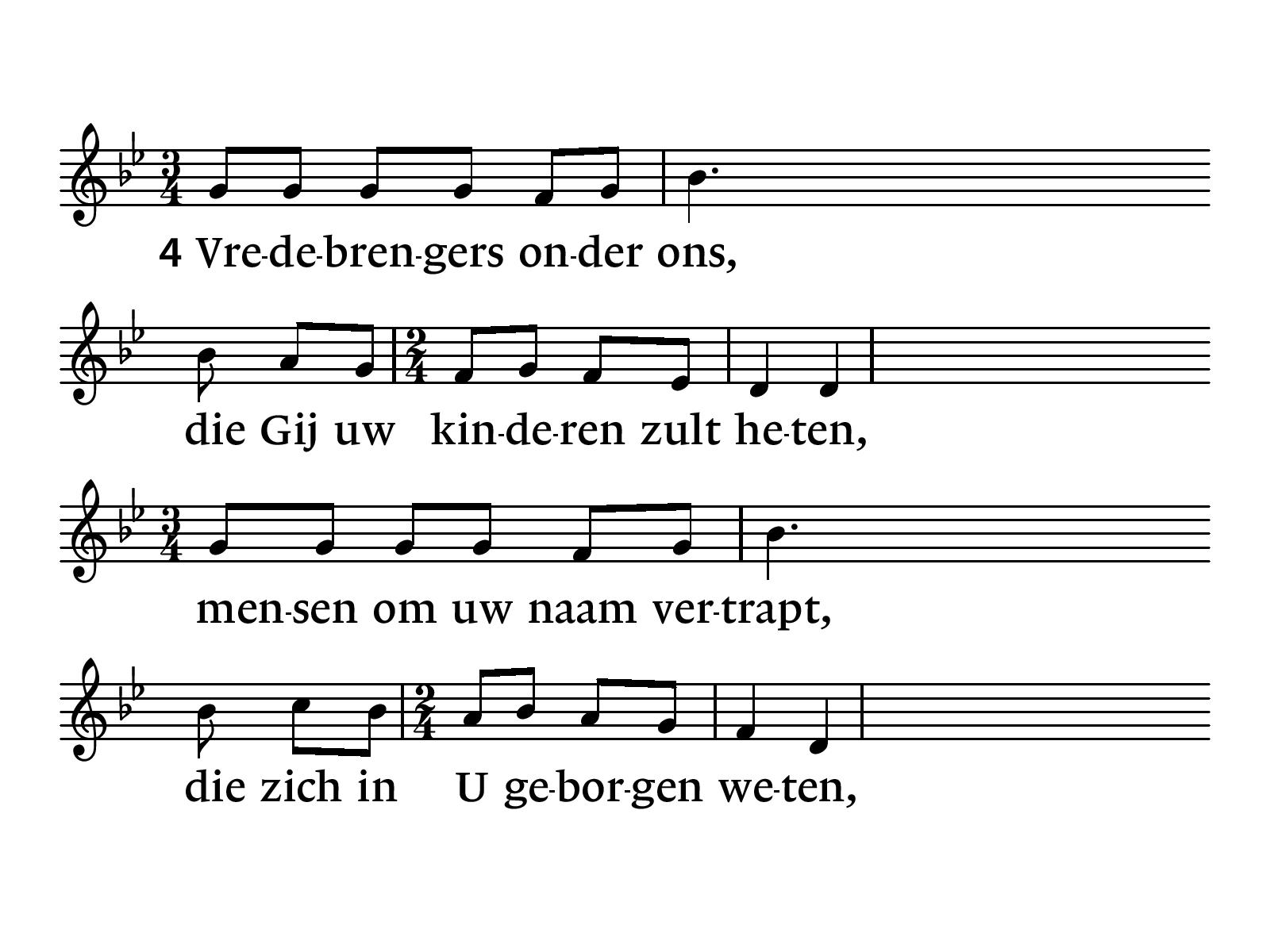 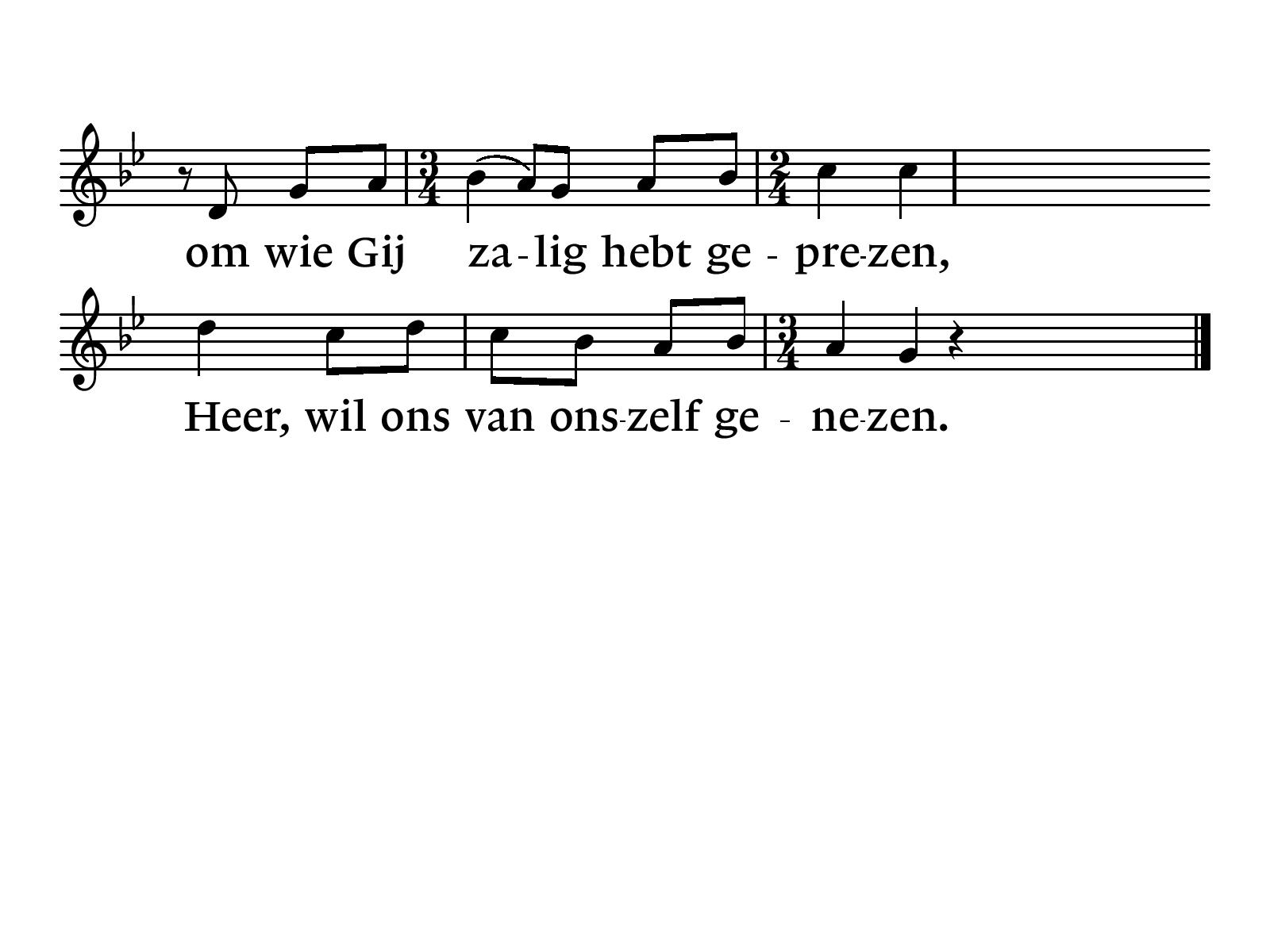 Overdenking
NLB 902: 1, 5 en 6 “Is God de Heer maar voor mij”
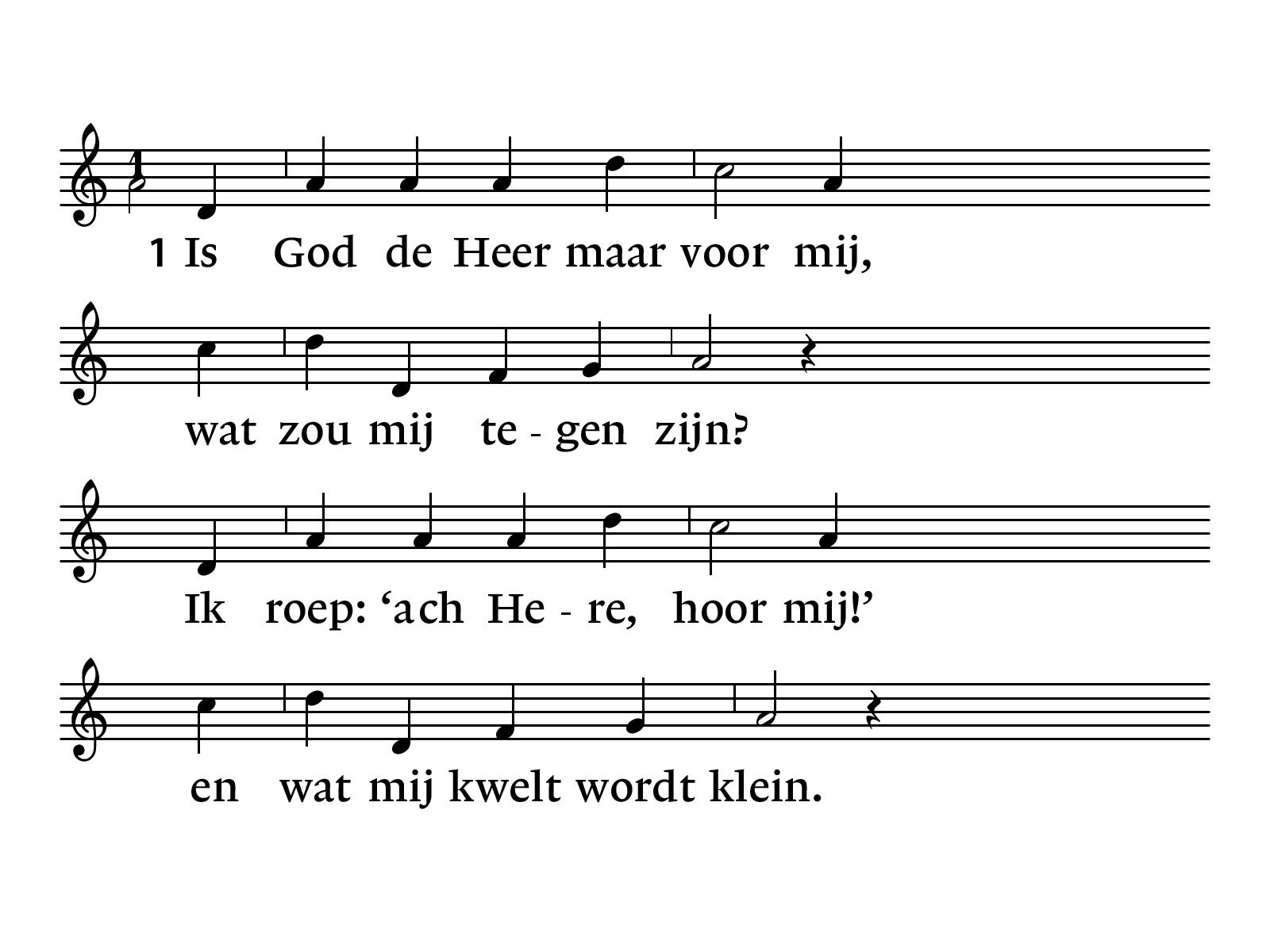 NLB 902
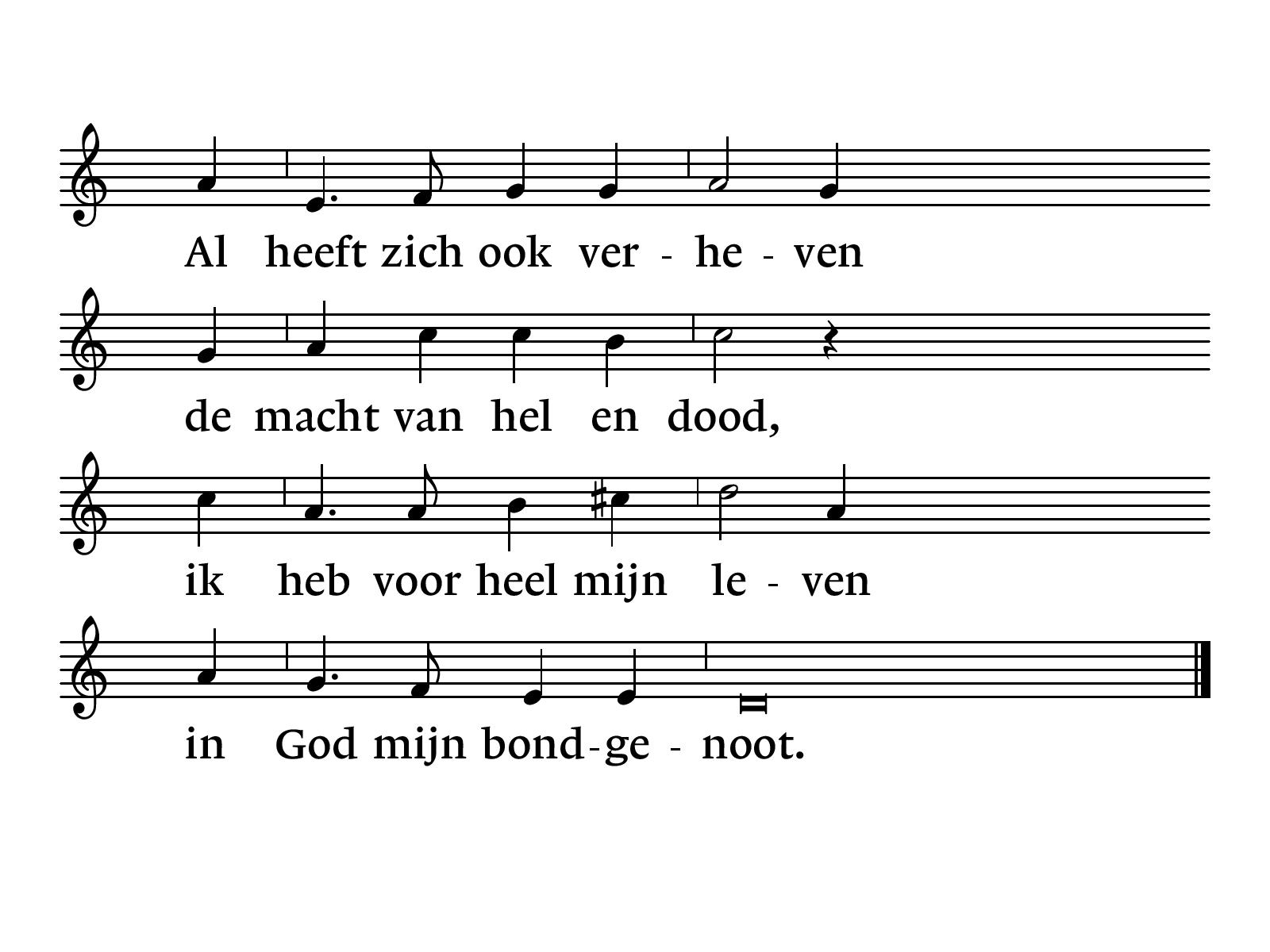 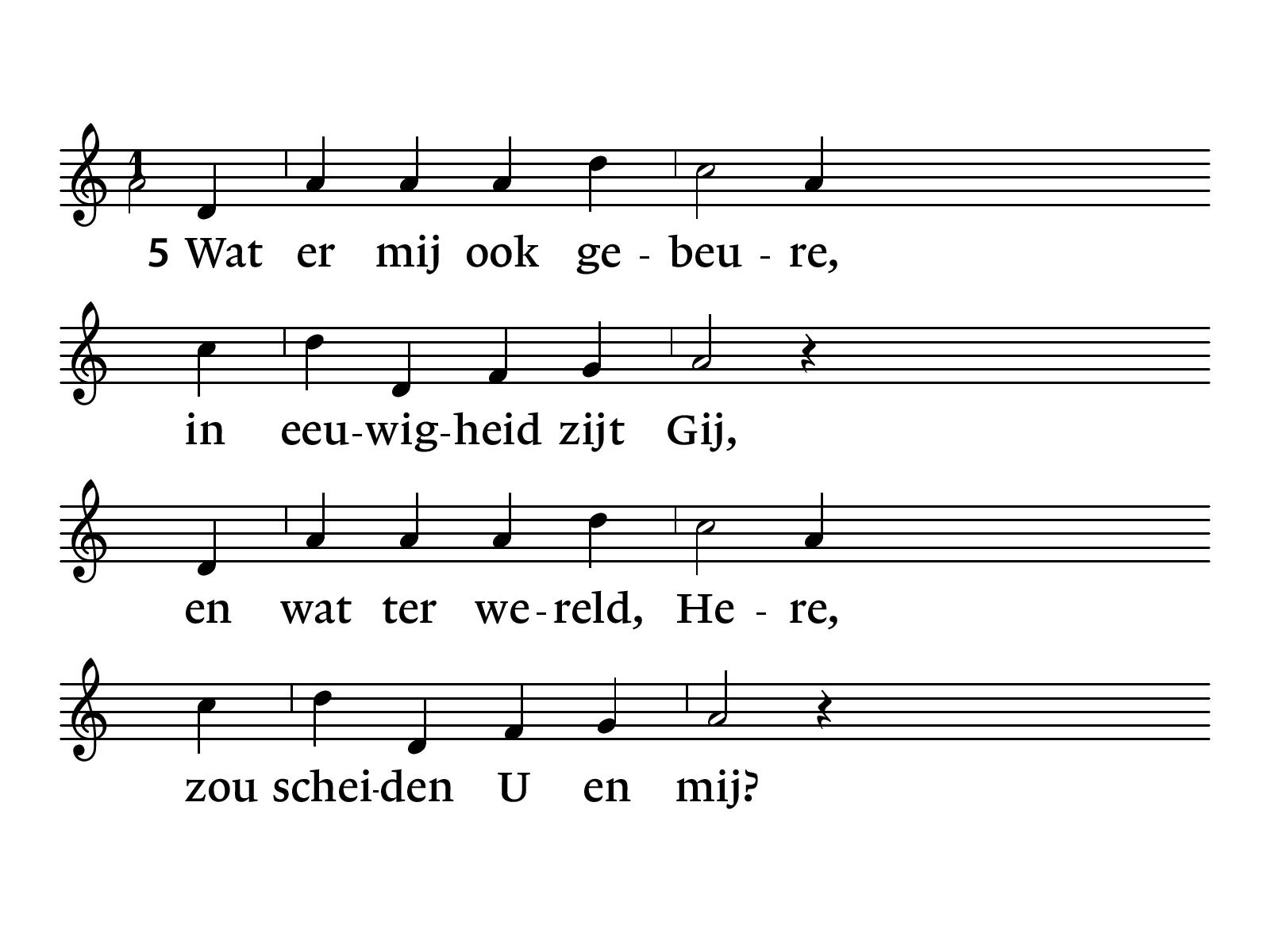 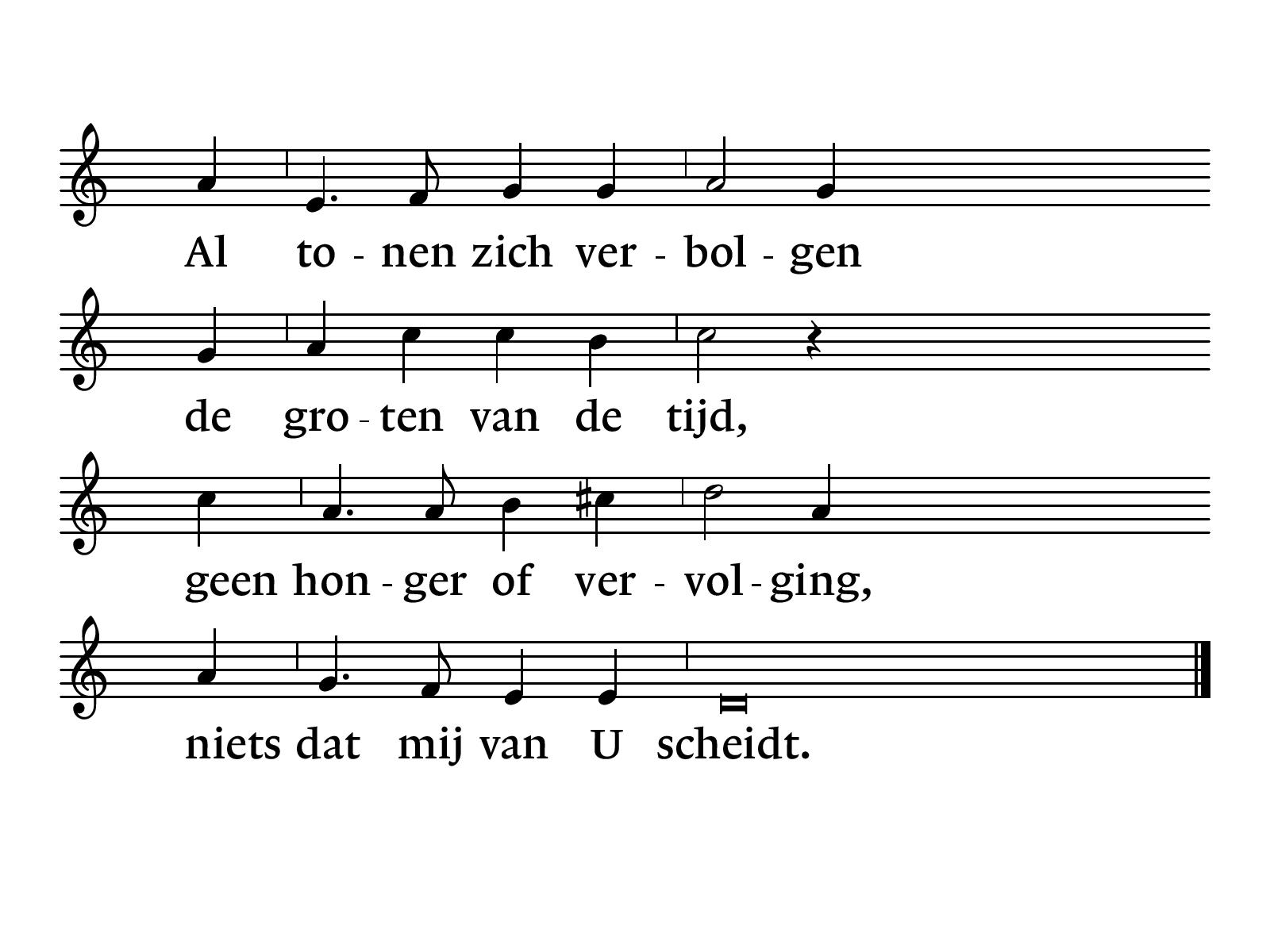 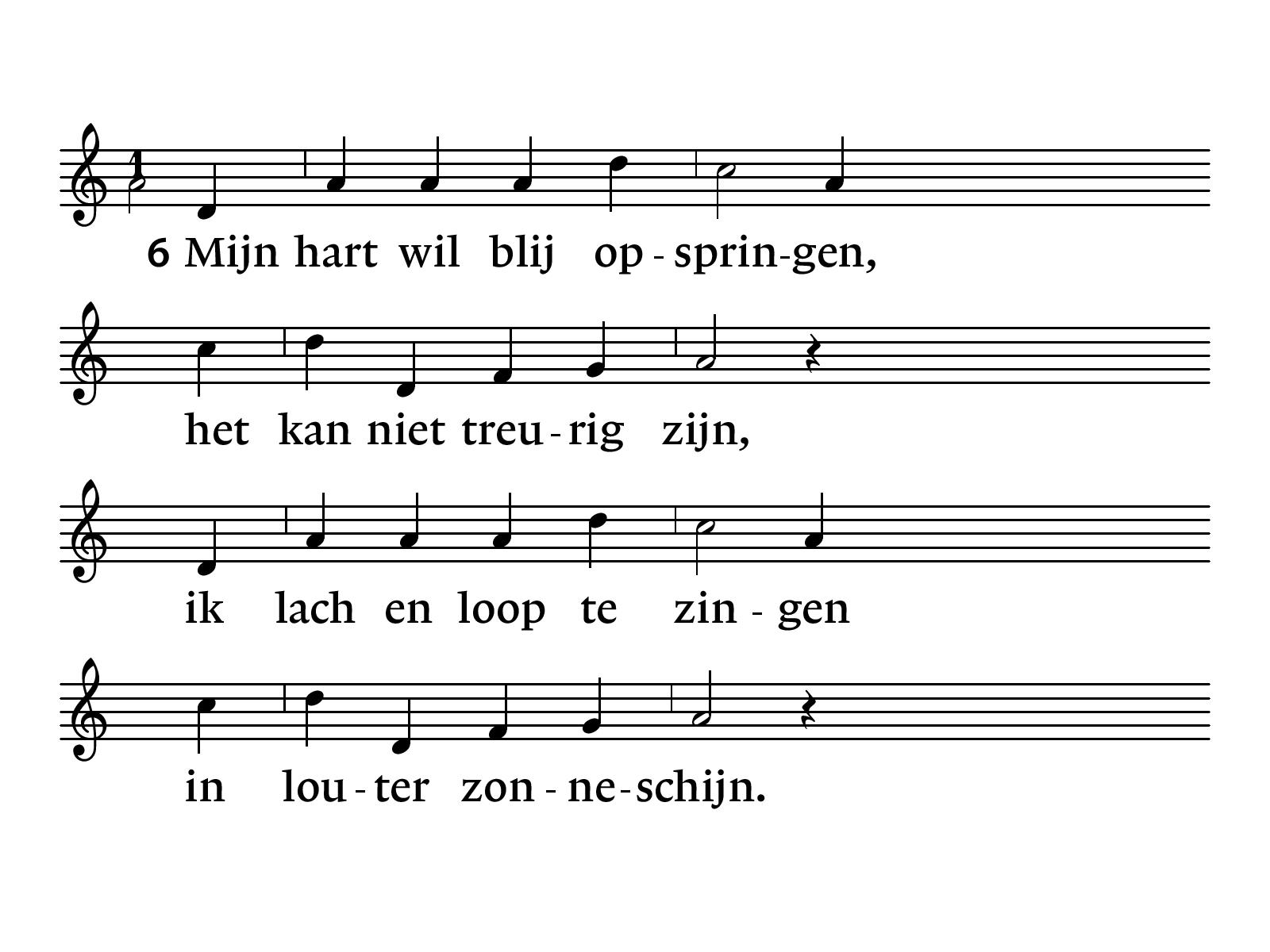 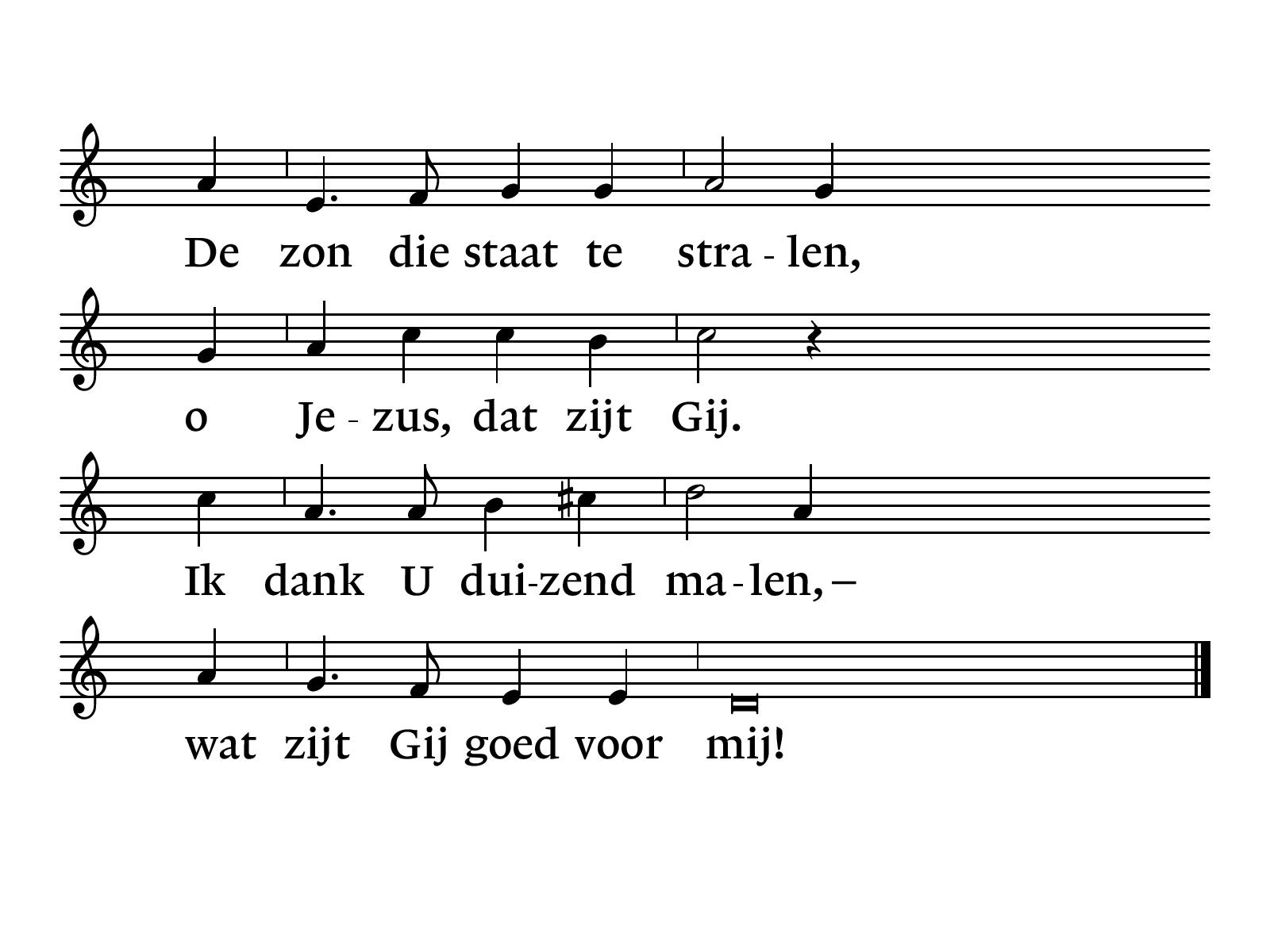 Kinderlied KEE 44 “God is altijd heel dichtbij”
KEE 44. 

Refrein:
God is altijd heel dichtbij,
Hij wil zorgen voor jou en mij.
1.Hij maakt een lichtje waar het donker is,
dat je de weg ziet en jij je niet vergist.
God is altijd heel dichtbij,
Hij wil zorgen voor jou en mij.
 
2.Als je moet huilen, als het tegenzit,
wil Hij je troosten, hoort Hij wat je bidt.
God is altijd heel dichtbij,
Hij wil zorgen voor jou en mij.
3. Slaap je en droom je, Hij waakt over jou,
God is je Vader, liefdevol en trouw.
God is altijd heel dichtbij,
Hij wil zorgen voor jou en mij.
 
4.Waar je naar toe gaat, wat er komen zal,
Hij is er altijd, God is overal.
God is altijd heel dichtbij,
Hij wil zorgen voor jou en mij.
Gebeden
Collecte zondag 16-01-2025
De collecte in deze dienst is bestemd voor de kerk.
De collecte bij de uitgang is bestemd voor de instandhouding van het kerkgebouw.
Via de Scipio-app van de Mariakerk kunt u thuis of in de kerk ook geven.
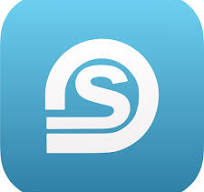 Slotlied NLB 413 “Grote God, wij loven U”
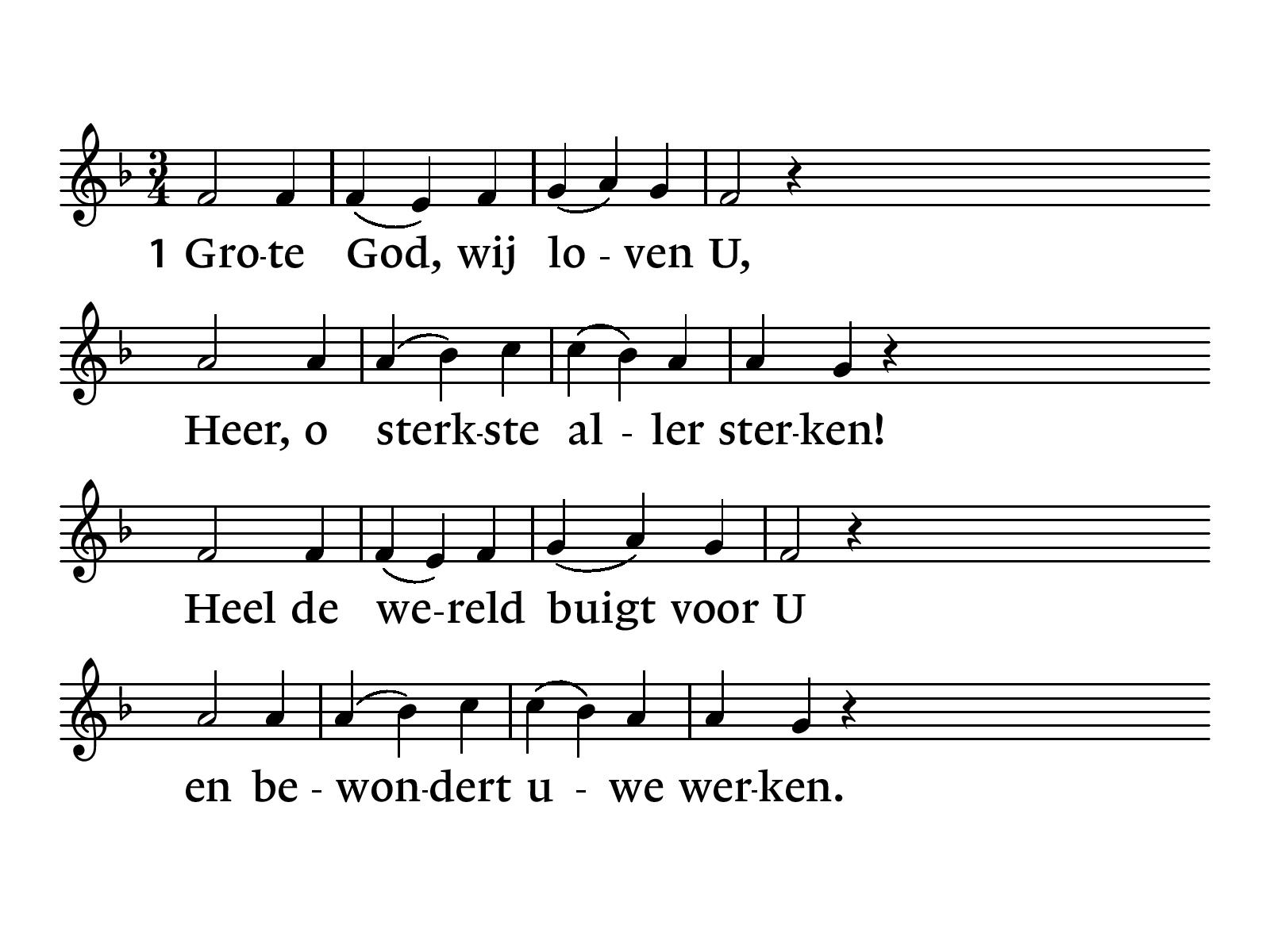 NLB 413
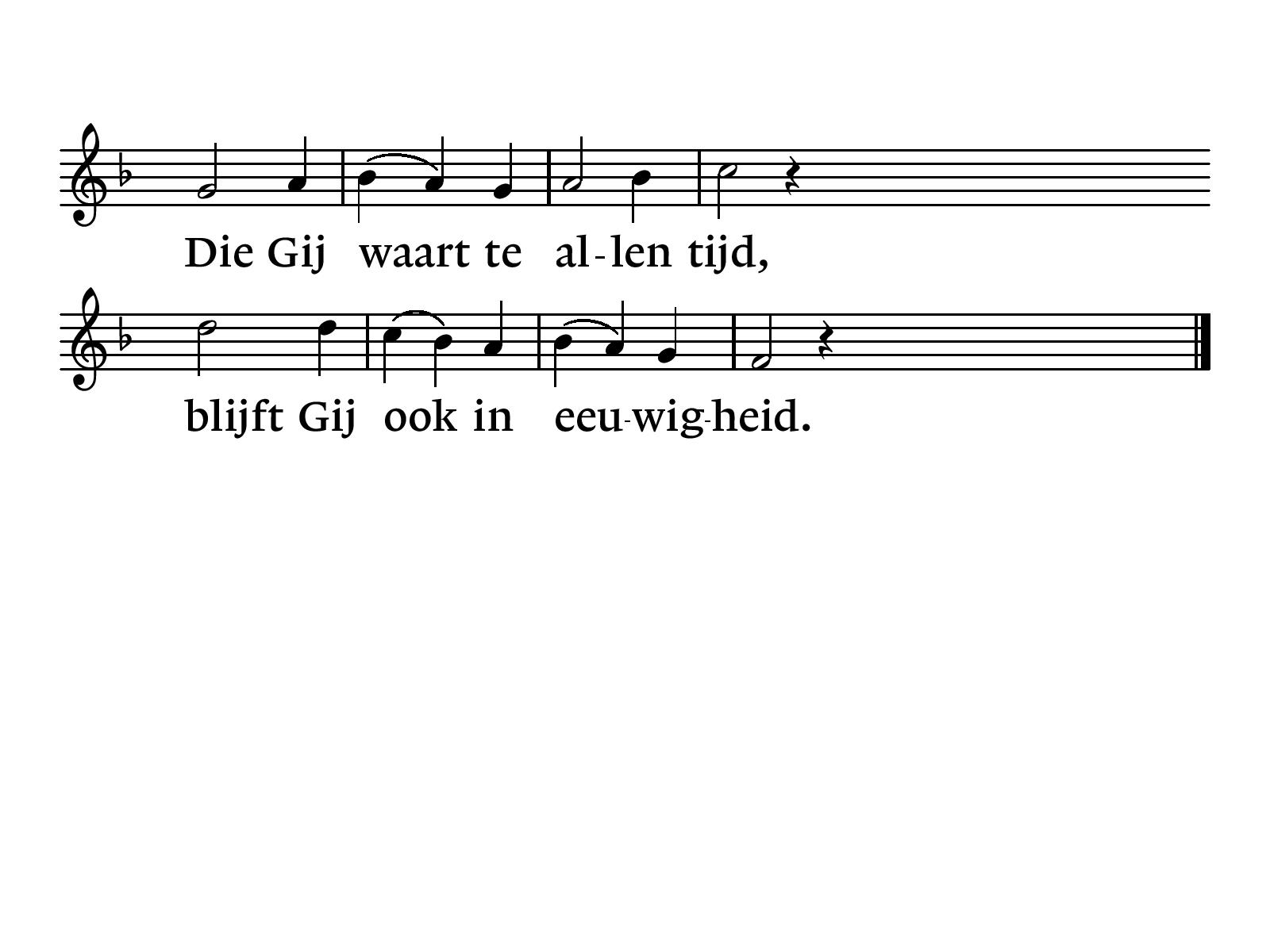 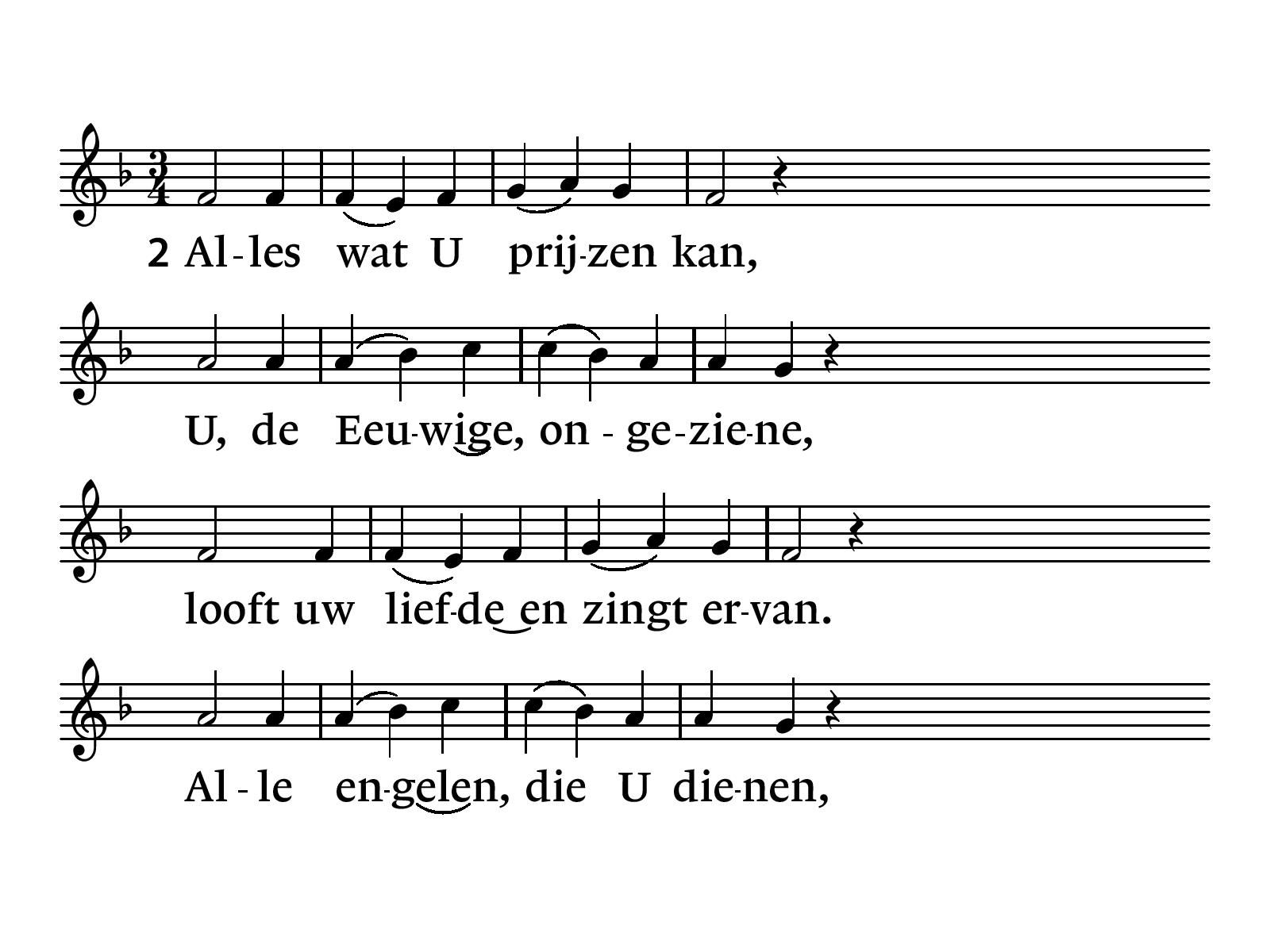 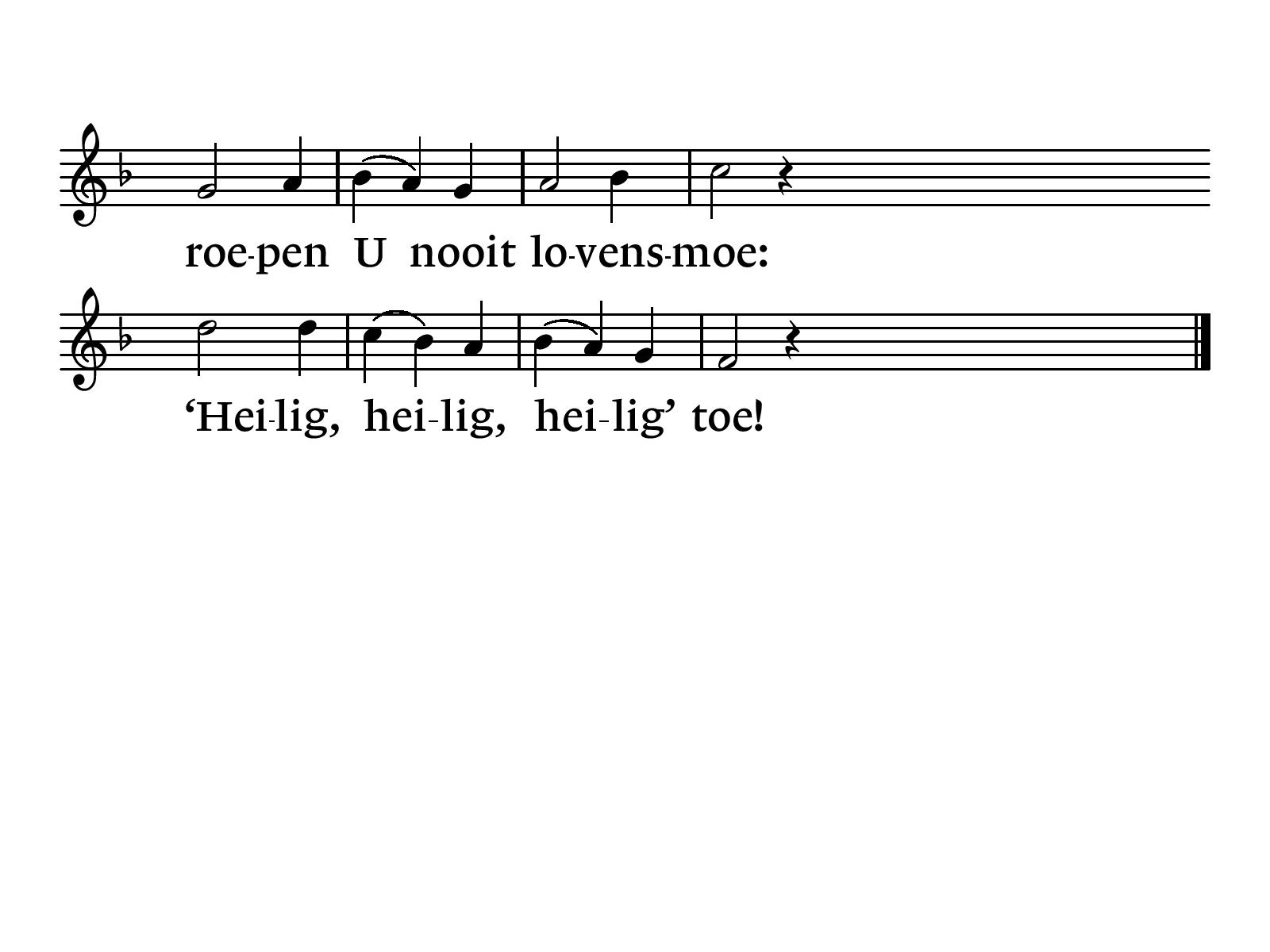 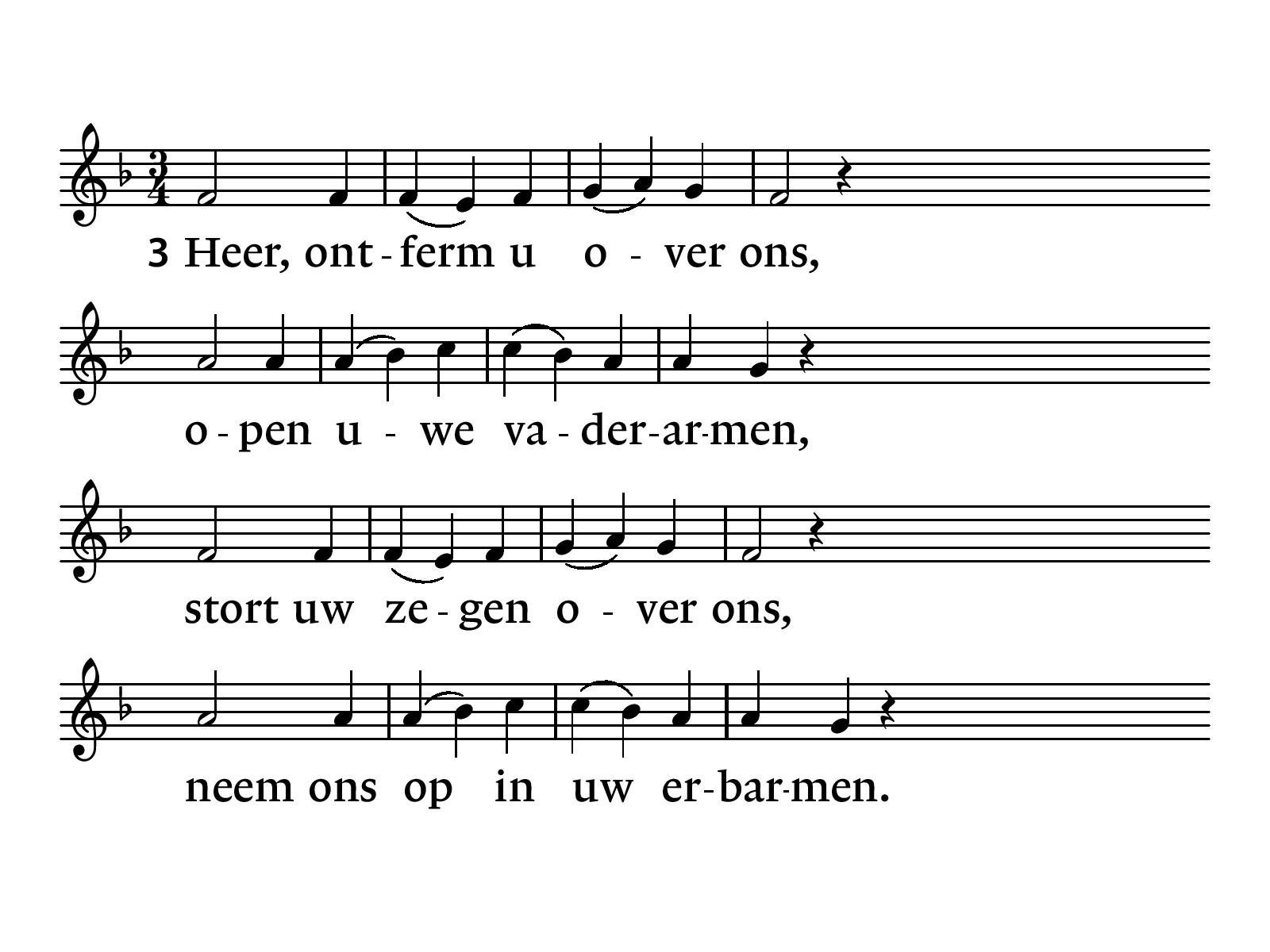 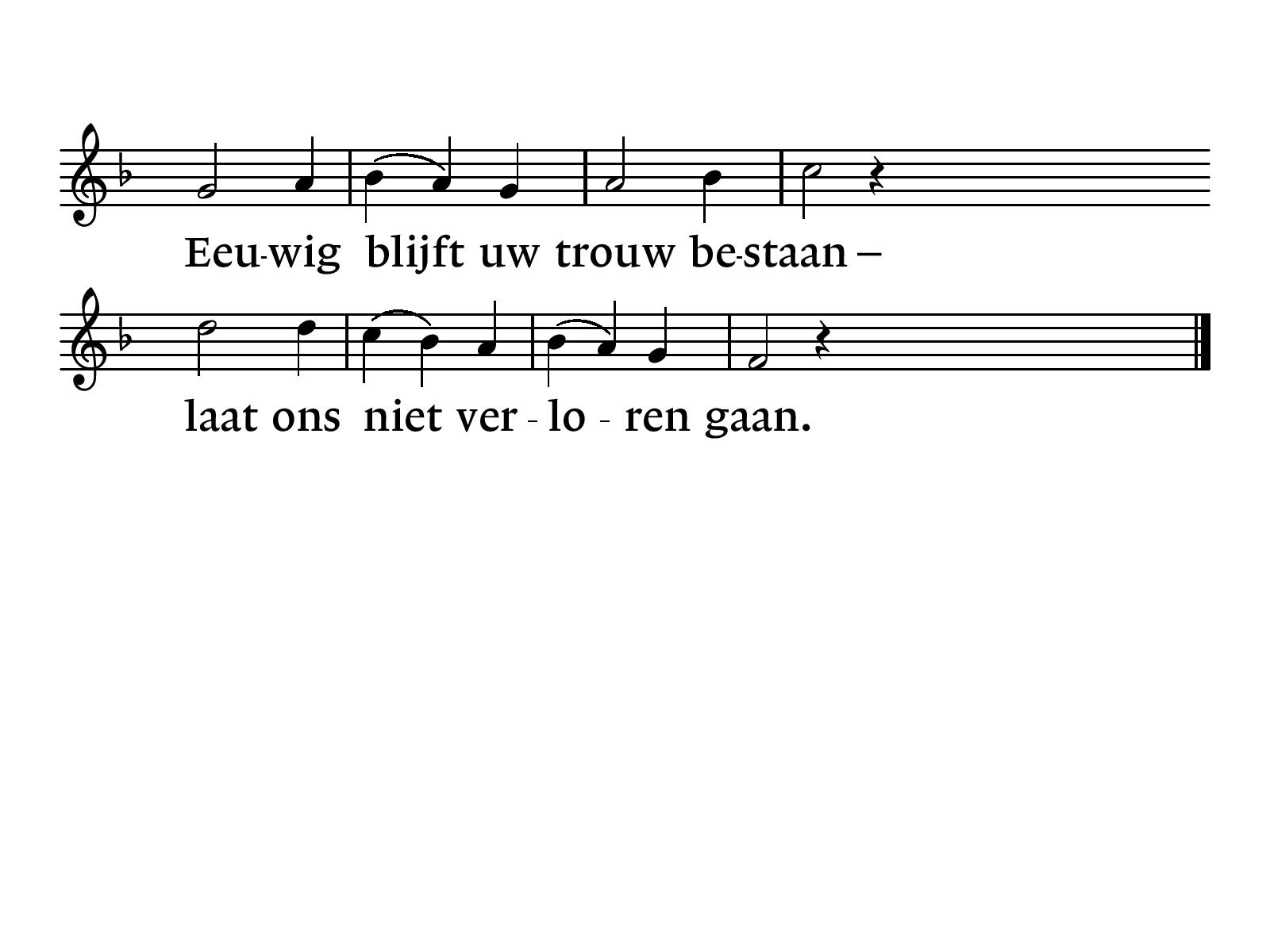 Zegen
Koffie, thee en limonade staan klaar 
in de Voorhof.
Ook gasten zijn van harte welkom